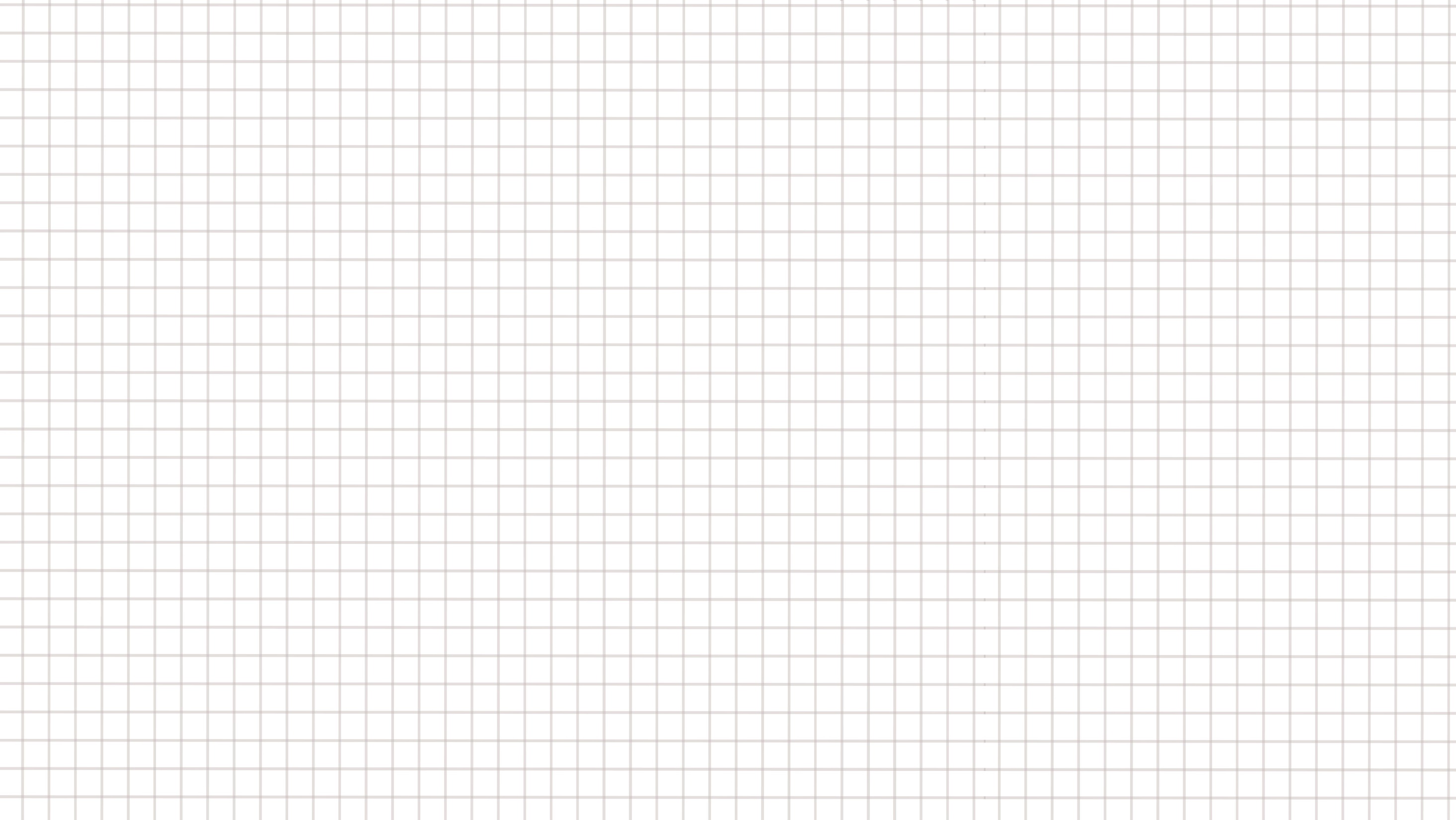 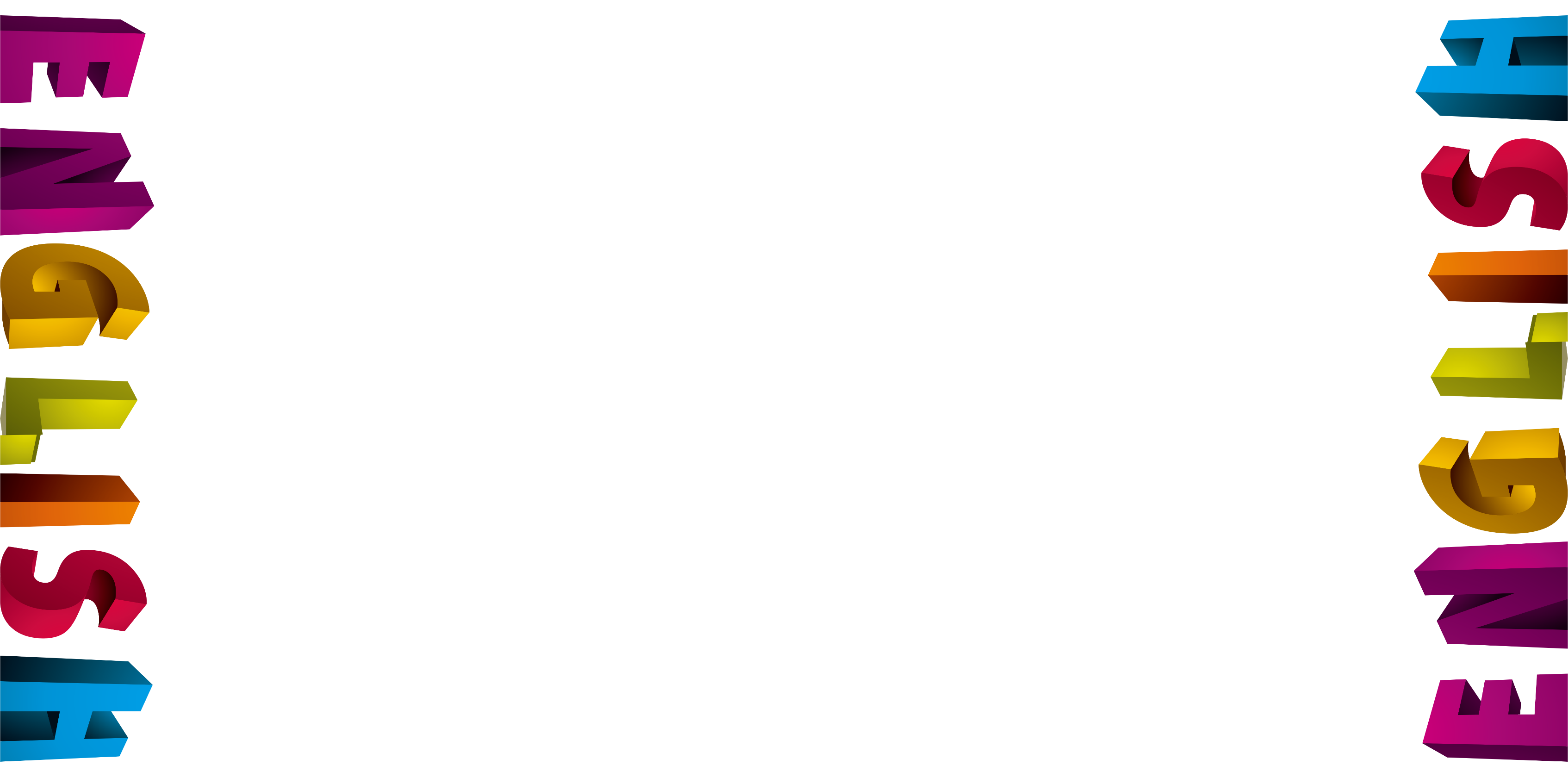 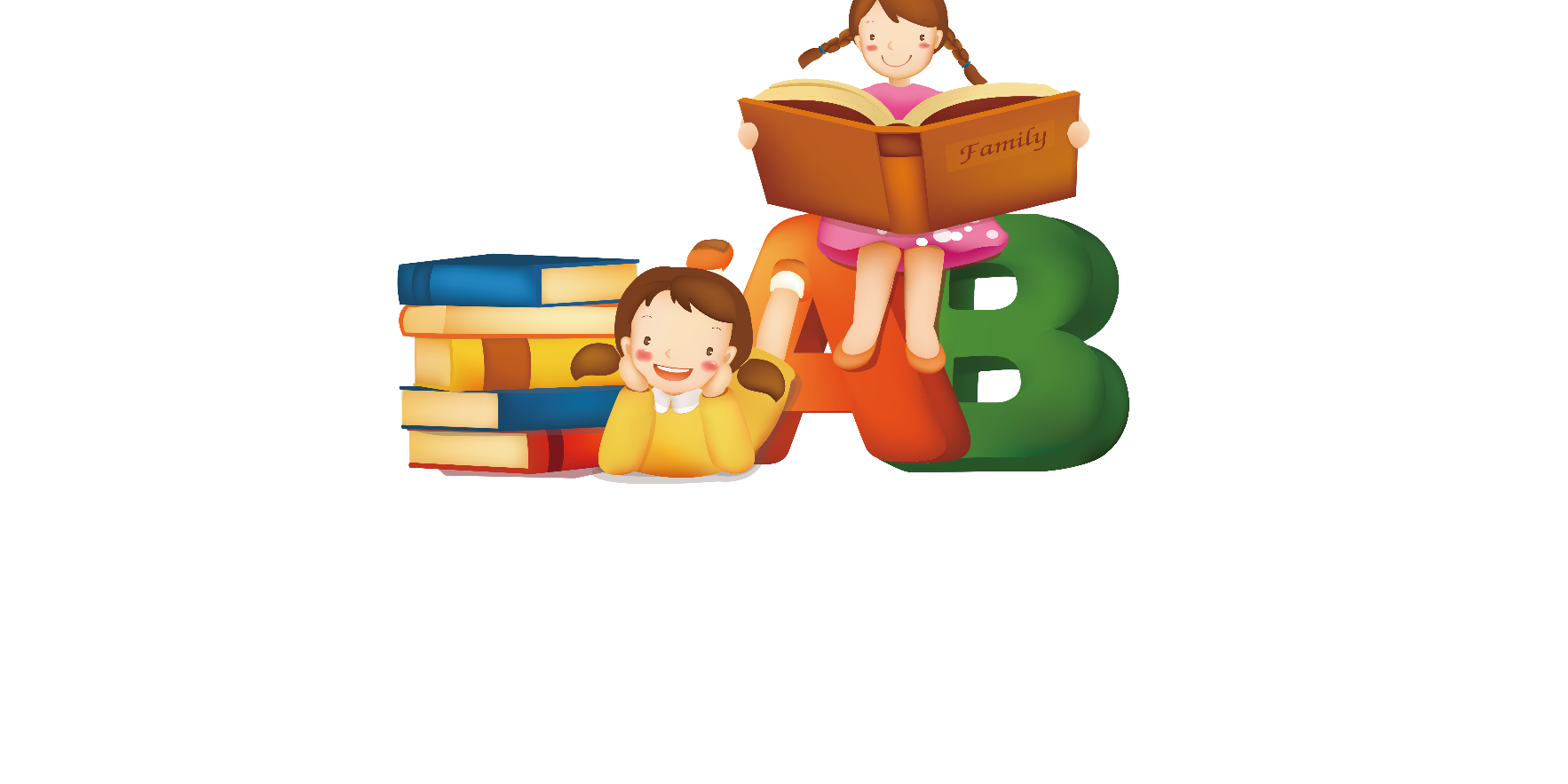 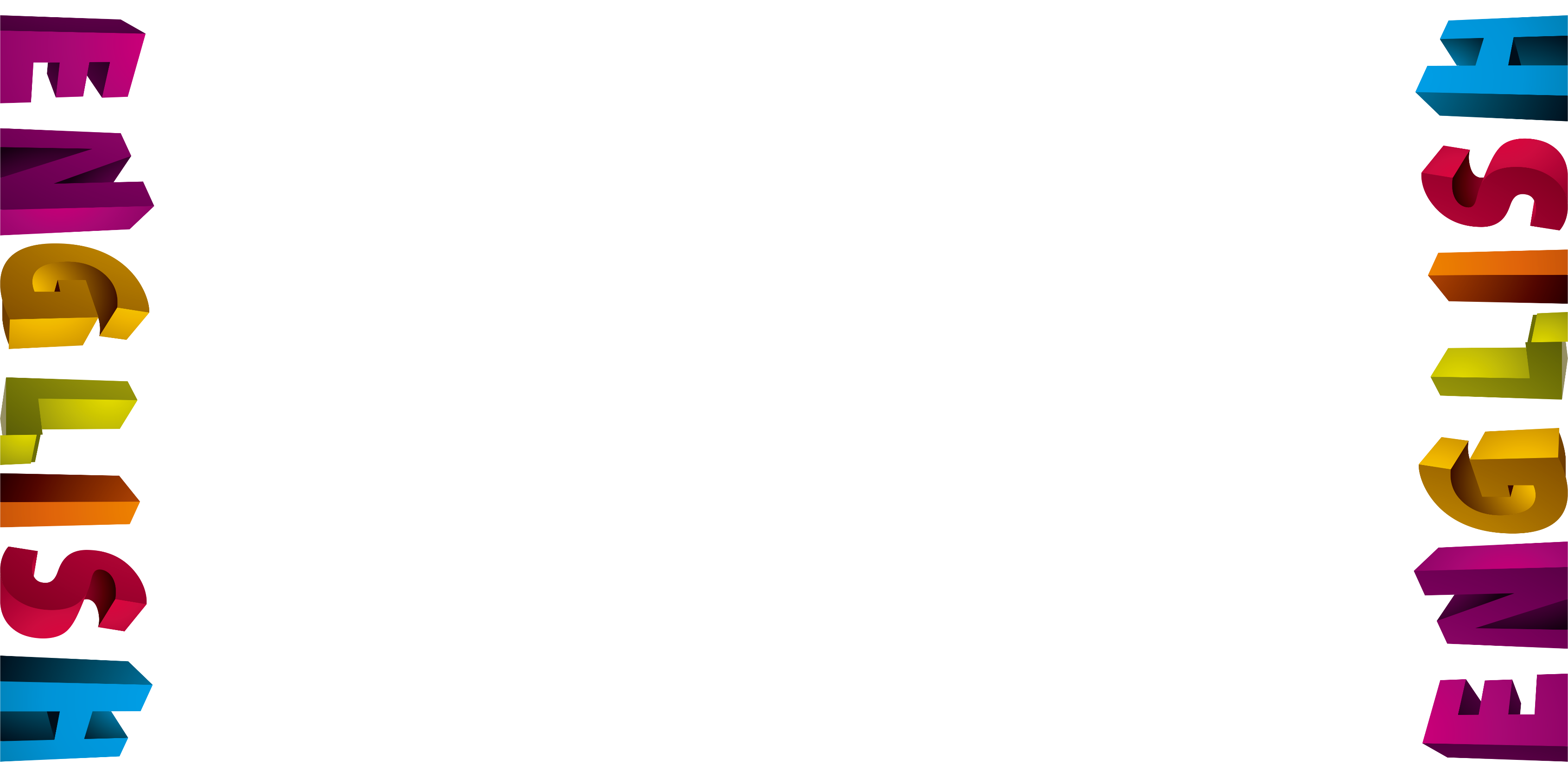 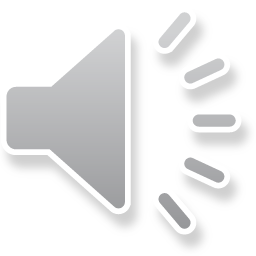 英语教育培训模板
[幼儿园][中小学][教师课件] [公开课等]
汇报人
千库网
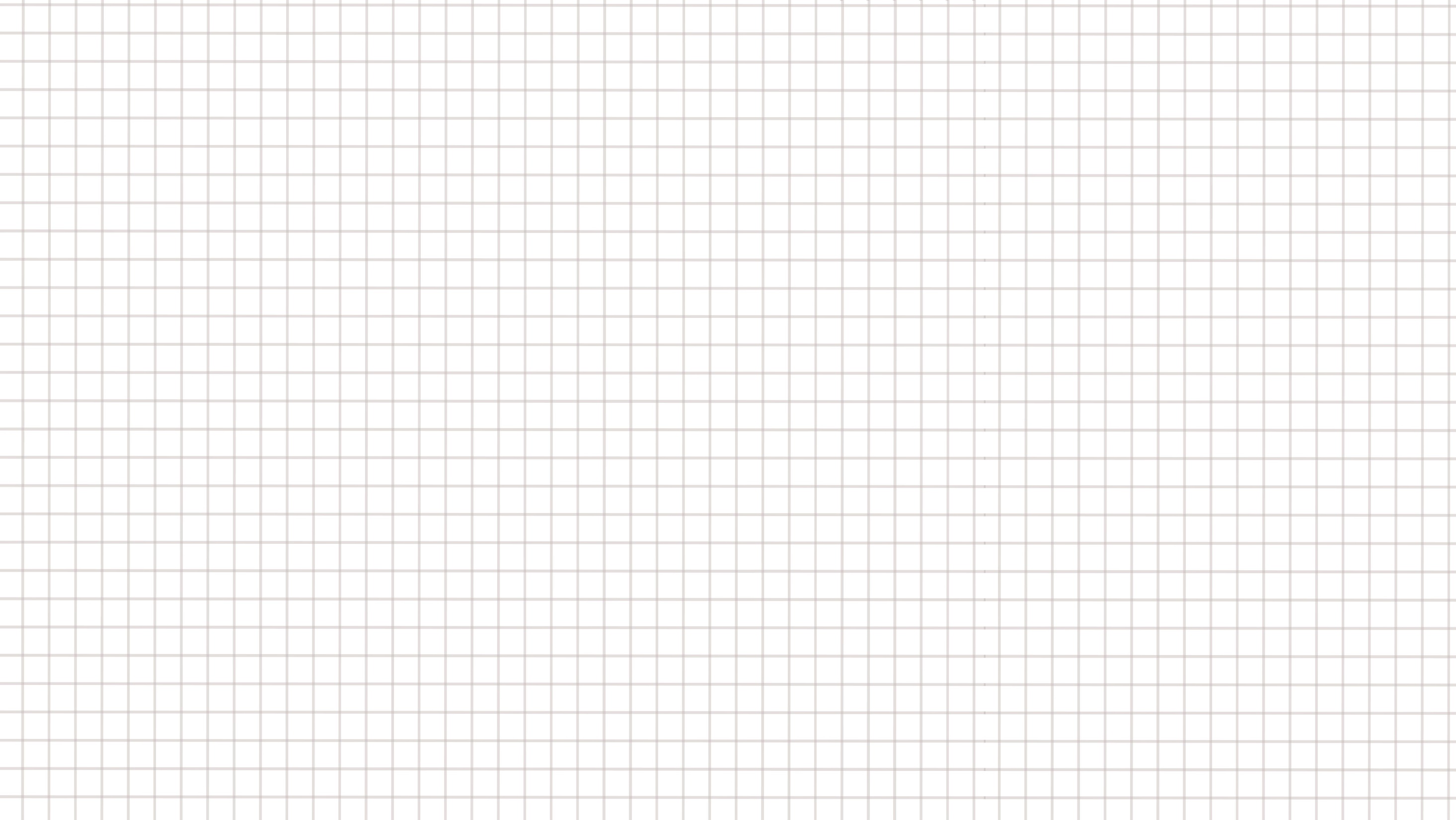 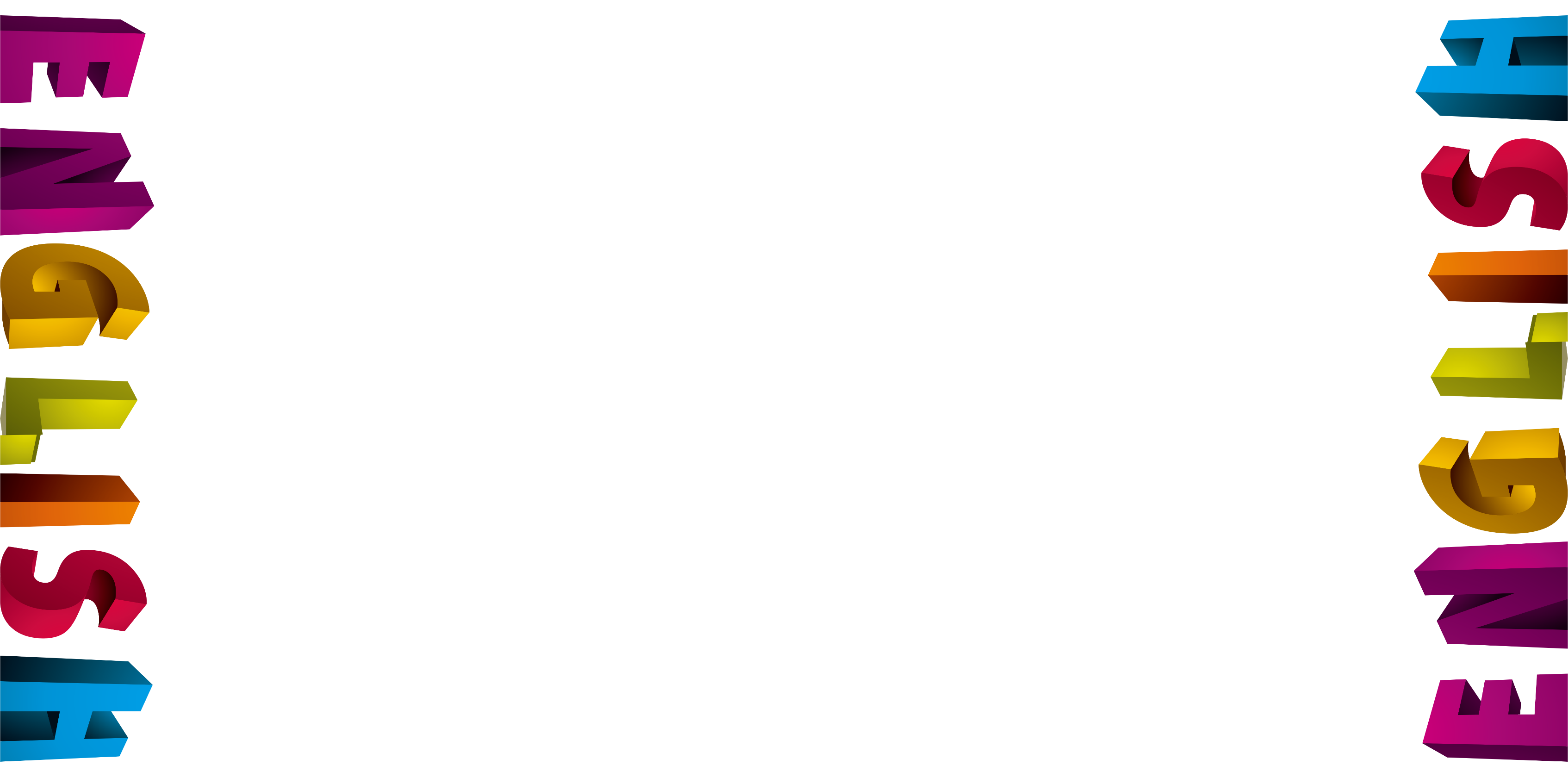 目录
01
02
03
04
此处添加章节标题
此处添加章节标题
此处添加章节标题
此处添加章节标题
CONTENTS
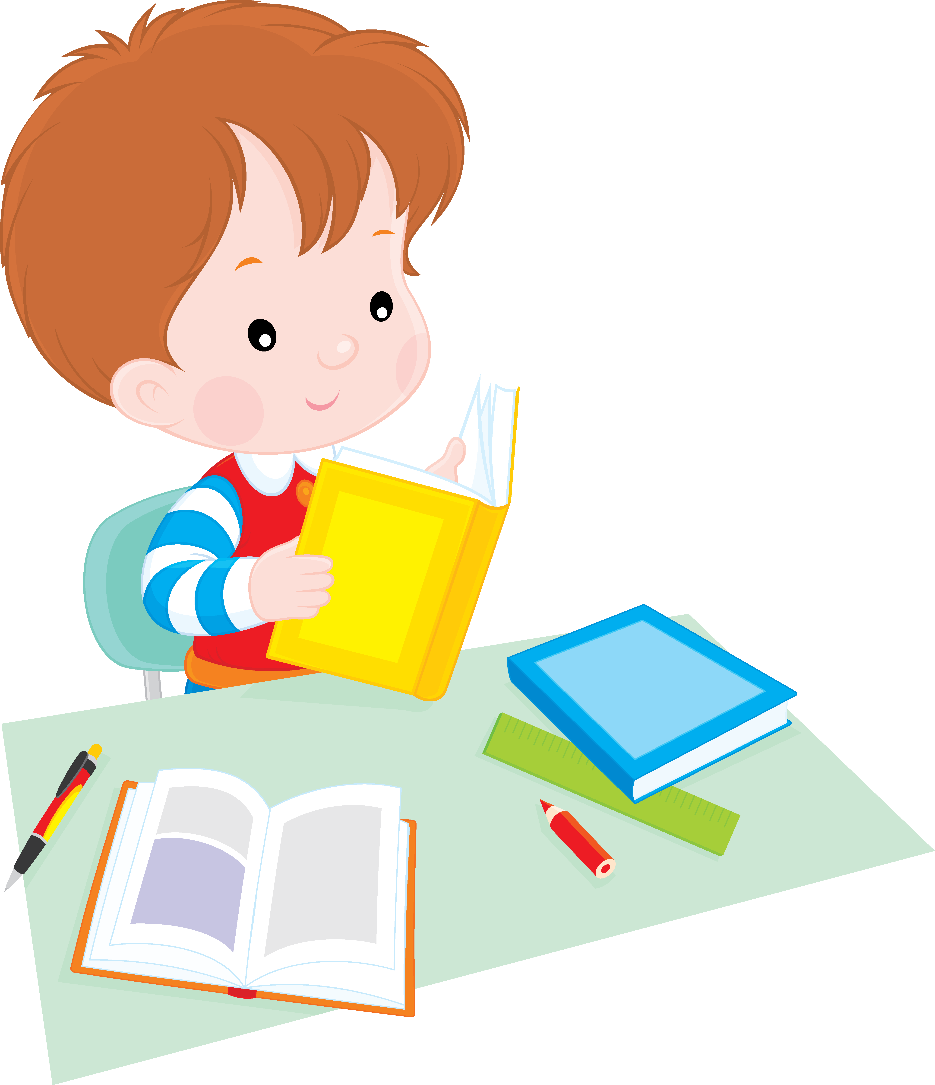 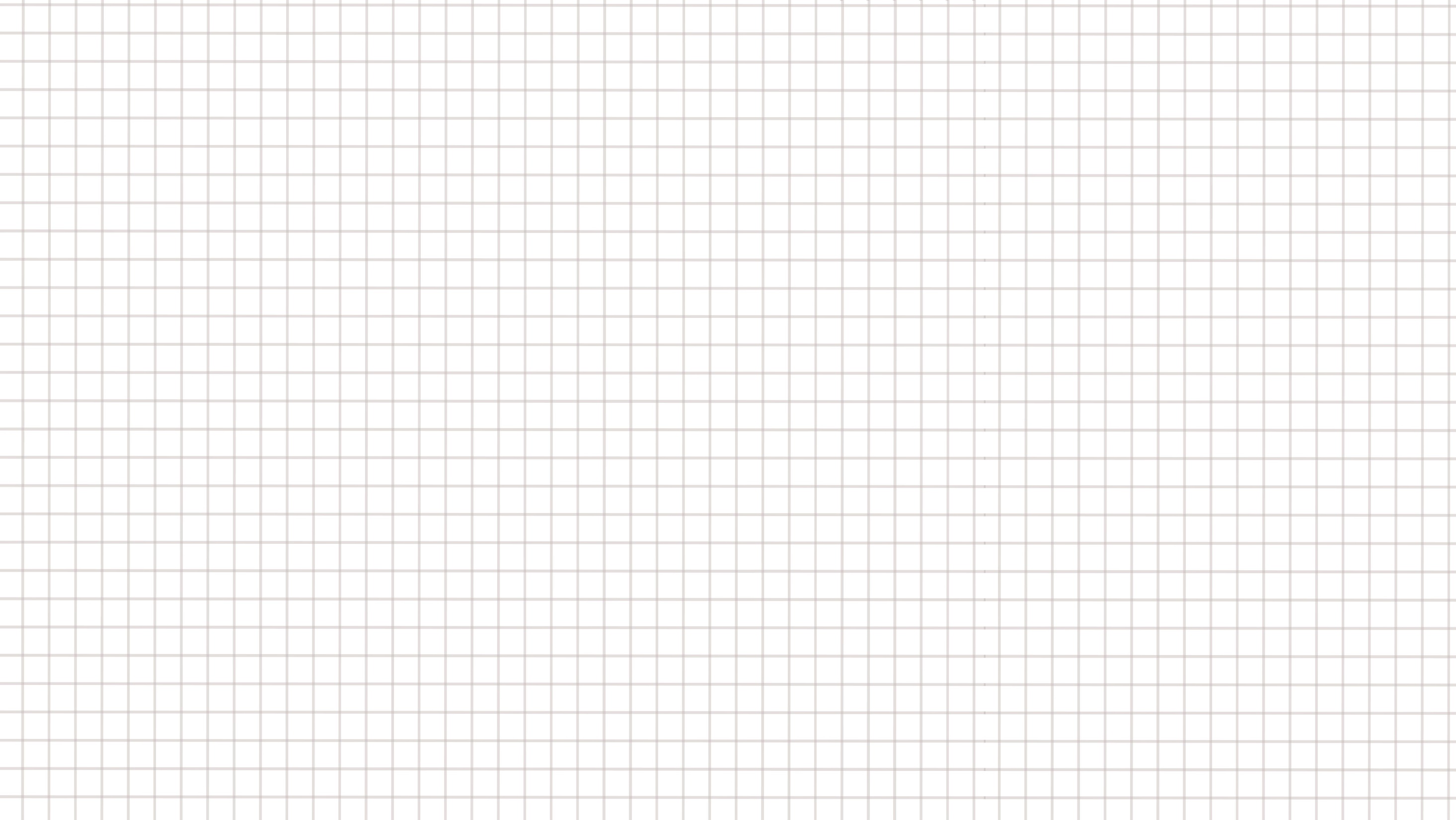 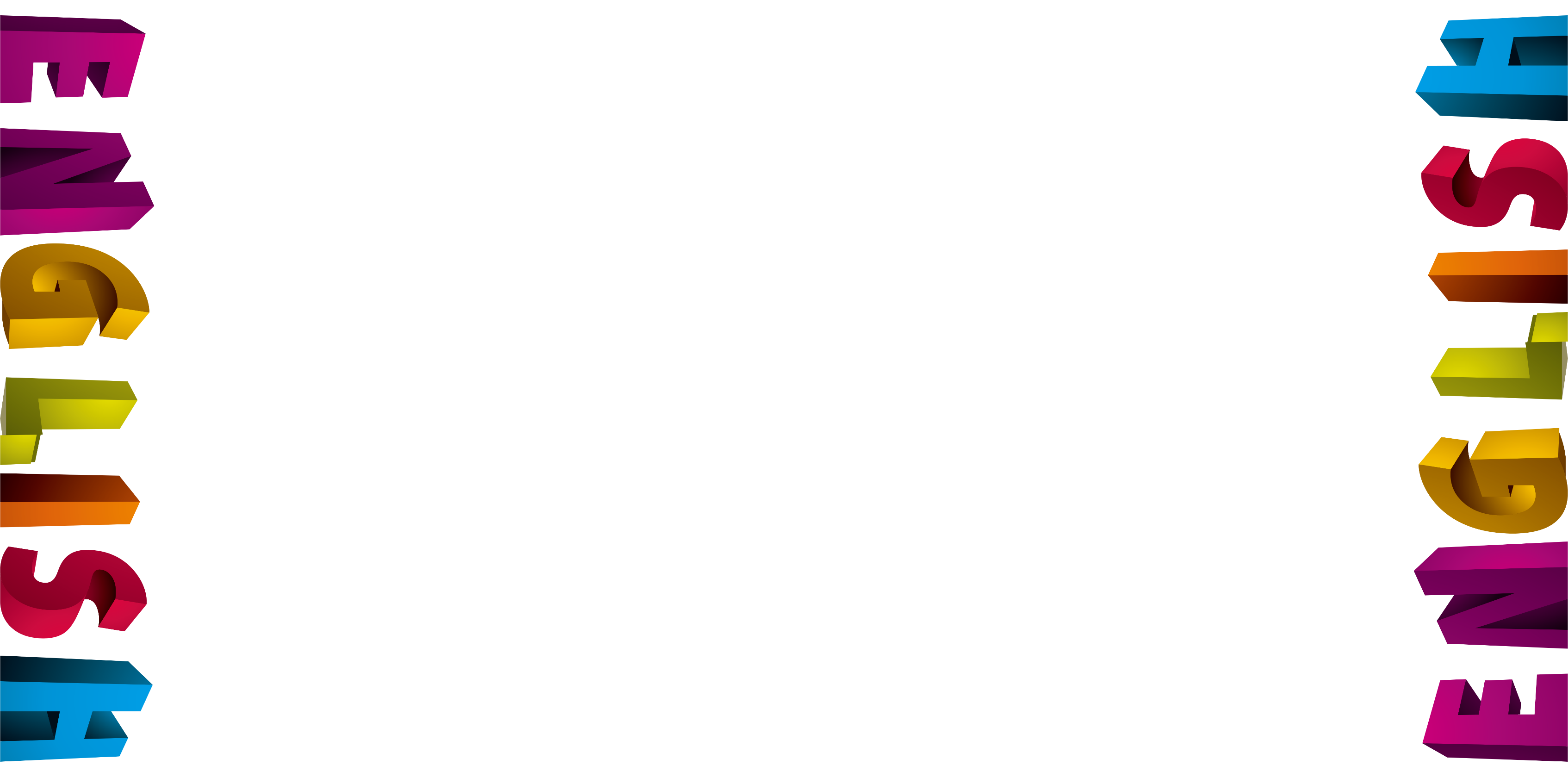 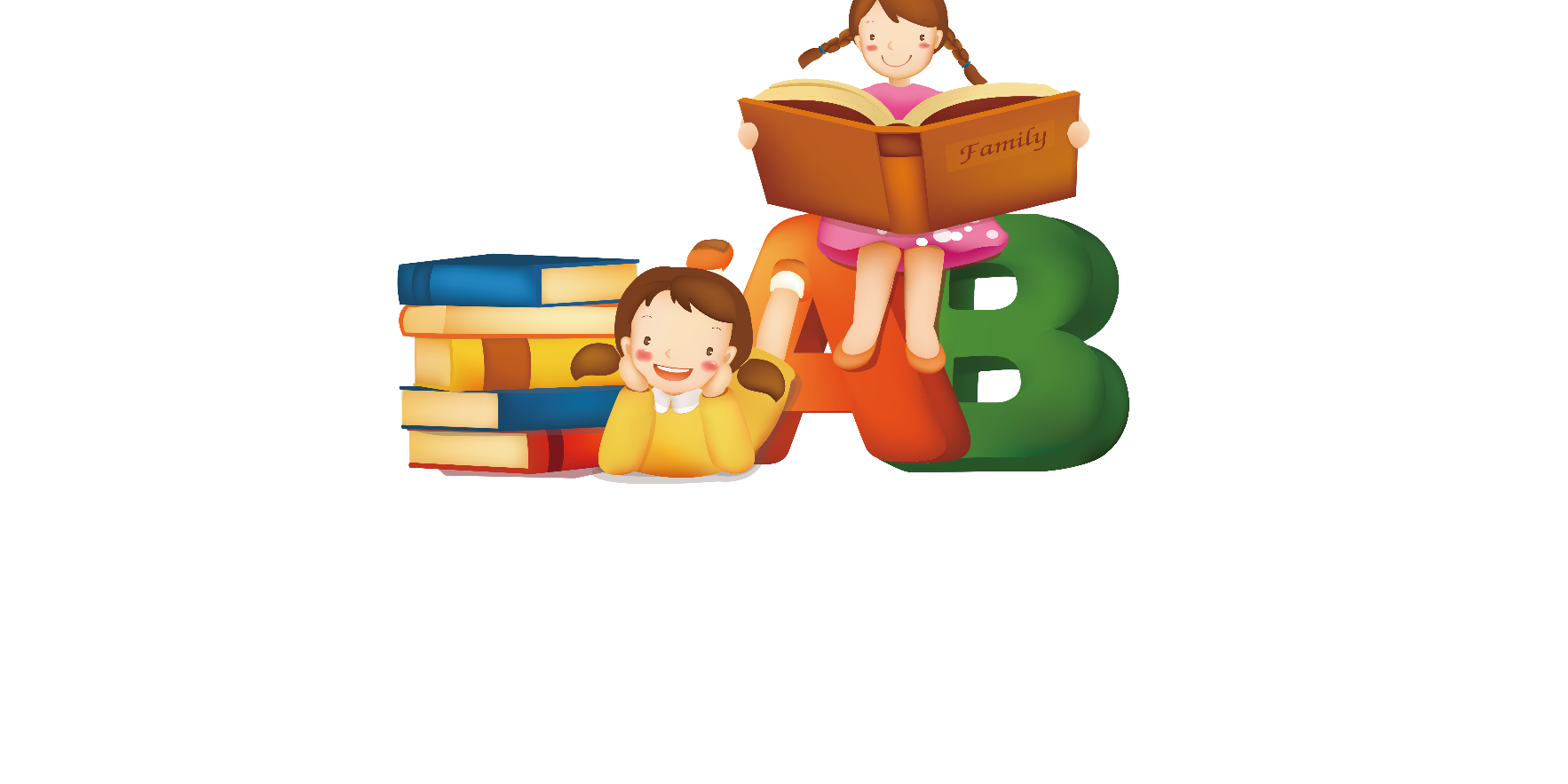 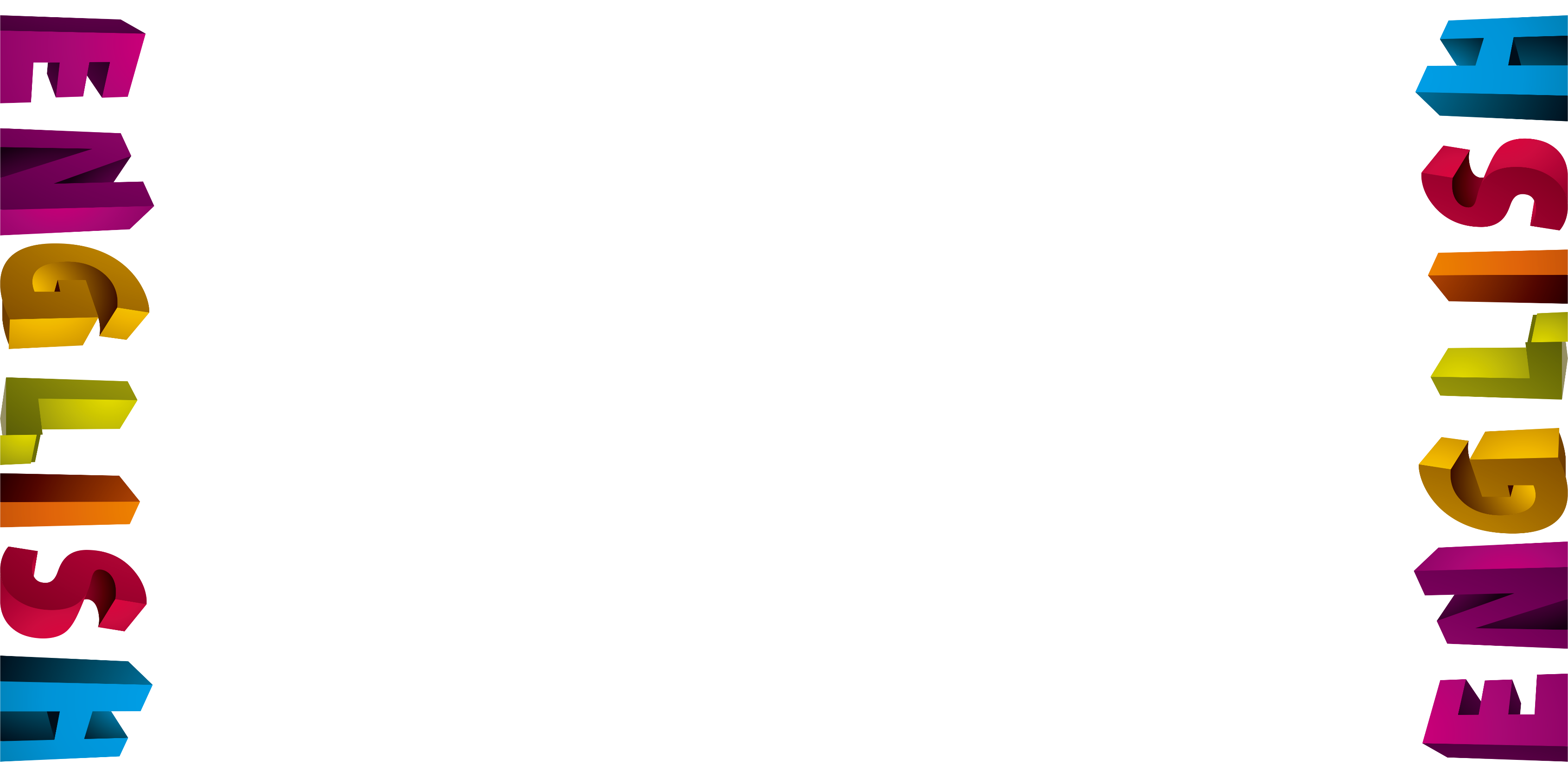 01
此处添加您的标题
We have many PowerPoint templates that has been specifically designed to help anyone that is stepping into the world of PowerPoint for the very first time.
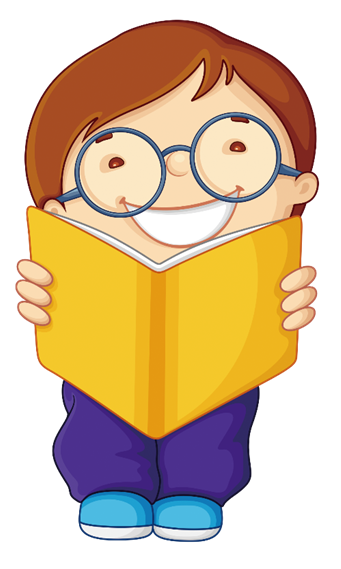 一、点击添加你的标题
Click here to edit the content you want to recommend that you use the
4
1
请替换文字内容
请替换文字内容
点击添加相关标题文字，点击添加相关标题文字，点击添加相关标题文字，点击添加相关标题文字，
点击添加相关标题文字，点击添加相关标题文字，点击添加相关标题文字，点击添加相关标题文字，
2
3
请替换文字内容
请替换文字内容
点击添加相关标题文字，点击添加相关标题文字，点击添加相关标题文字，点击添加相关标题文字，
点击添加相关标题文字，点击添加相关标题文字，点击添加相关标题文字，点击添加相关标题文字，
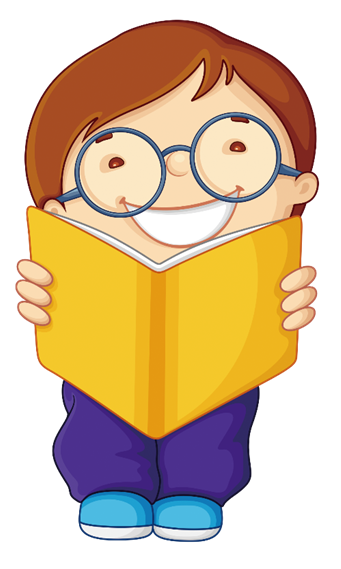 一、点击添加你的标题
Click here to edit the content you want to recommend that you use the
KEYWORD
这里输入简单的文字概述这里输入简单字概述这里输入简单简单的文字概述这里输入简单
KEYWORD
KEYWORD
KEYWORD
这里输入简单的文字概述这里输入简单字概述这里输入简单简单的文字概述这里输入简单
KEYWORD
这里输入简单的文字概述这里输入简单字概述这里输入简单简单的文字概述这里输入简单
KEYWORD
这里输入简单的文字概述这里输入简单字概述这里输入简单简单的文字概述这里输入简单
KEYWORD
KEYWORD
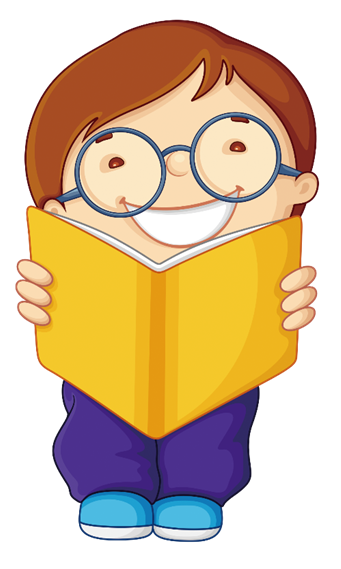 一、点击添加你的标题
Click here to edit the content you want to recommend that you use the
请在此输入小标题
A
请在此输入内容，请在此输入内容
请在此输入内容，请在此输入内容
请在此输入小标题
B
请在此输入内容，请在此输入内容
请在此输入内容，请在此输入内容
请在此输入小标题
C
请在此输入内容，请在此输入内容
请在此输入内容，请在此输入内容
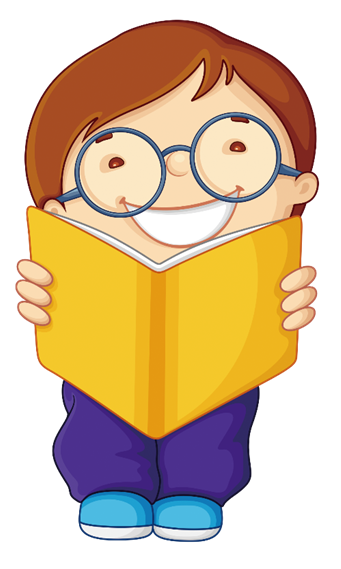 一、点击添加你的标题
Click here to edit the content you want to recommend that you use the
添加标题内容
点击输入简要文字内容，文字内容需概括精炼，不用多余的文字修饰，言简意赅的说明该项内容。点击输入简要文字内容，文字内容需概括精炼，不用多余的文字修饰，言简意赅的说明该项内容。
       点击输入简要文字内容，文字内容需概括精炼，不用多余的文字修饰，言简意赅的说明该项内容。
添加文本内容
添加文本内容
添加文本内容
添加文本内容
1
2
3
4
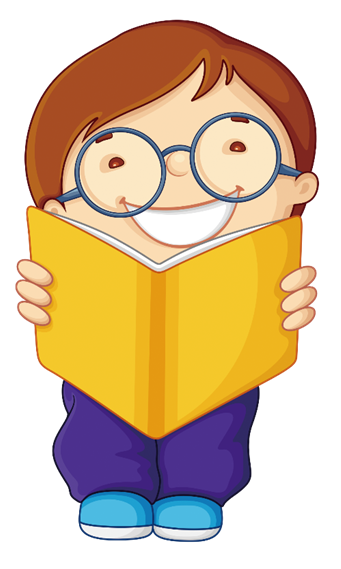 一、点击添加你的标题
Click here to edit the content you want to recommend that you use the
文本1
添加文本3
添加文本1
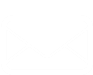 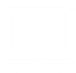 标题内容
标题内容
标题
内容描述内容描述内容描述内容描述内容描述内容描述
内容描述内容描述内容描述内容描述内容描述内容描述
内容描述内容描述内容描述内容描述内容描述内容描述
内容描述内容描述内容描述内容描述内容描述内容描述
文本2
文本3
添加文本2
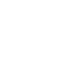 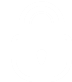 标题内容
标题内容
内容描述内容描述内容描述内容描述内容描述内容描述
内容描述内容描述内容描述内容描述内容描述内容描述
内容描述内容描述内容描述内容描述内容描述内容描述
内容描述内容描述内容描述内容描述内容描述内容描述
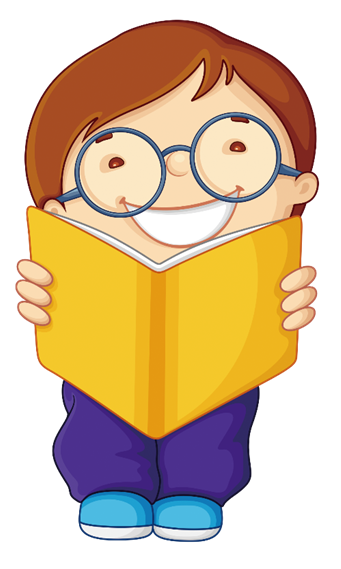 一、点击添加你的标题
Click here to edit the content you want to recommend that you use the
文本
1
请在此处输入详细的文字介绍信息和简介，表达图表的含义.表达图表的含义.
文本
2
请在此处输入详细的文字介绍信息和简介，表达图表的含义.表达图表的含义.
添加您的文字信息
3
请在此处输入详细的文字介绍信息和简介，表达图表的含义.表达图表的含义.
文本
文本
4
请在此处输入详细的文字介绍信息和简介，表达图表的含义.表达图表的含义.
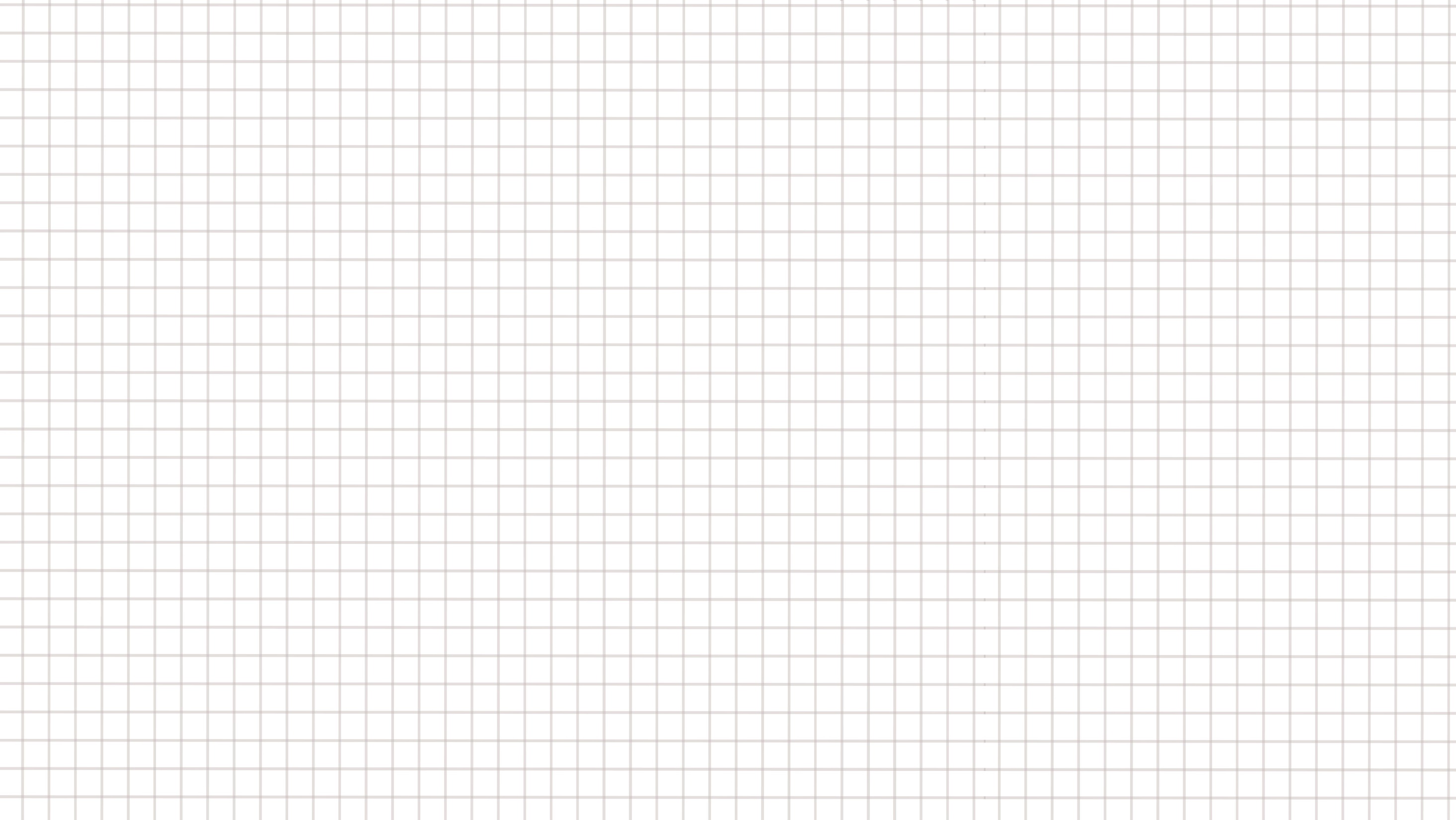 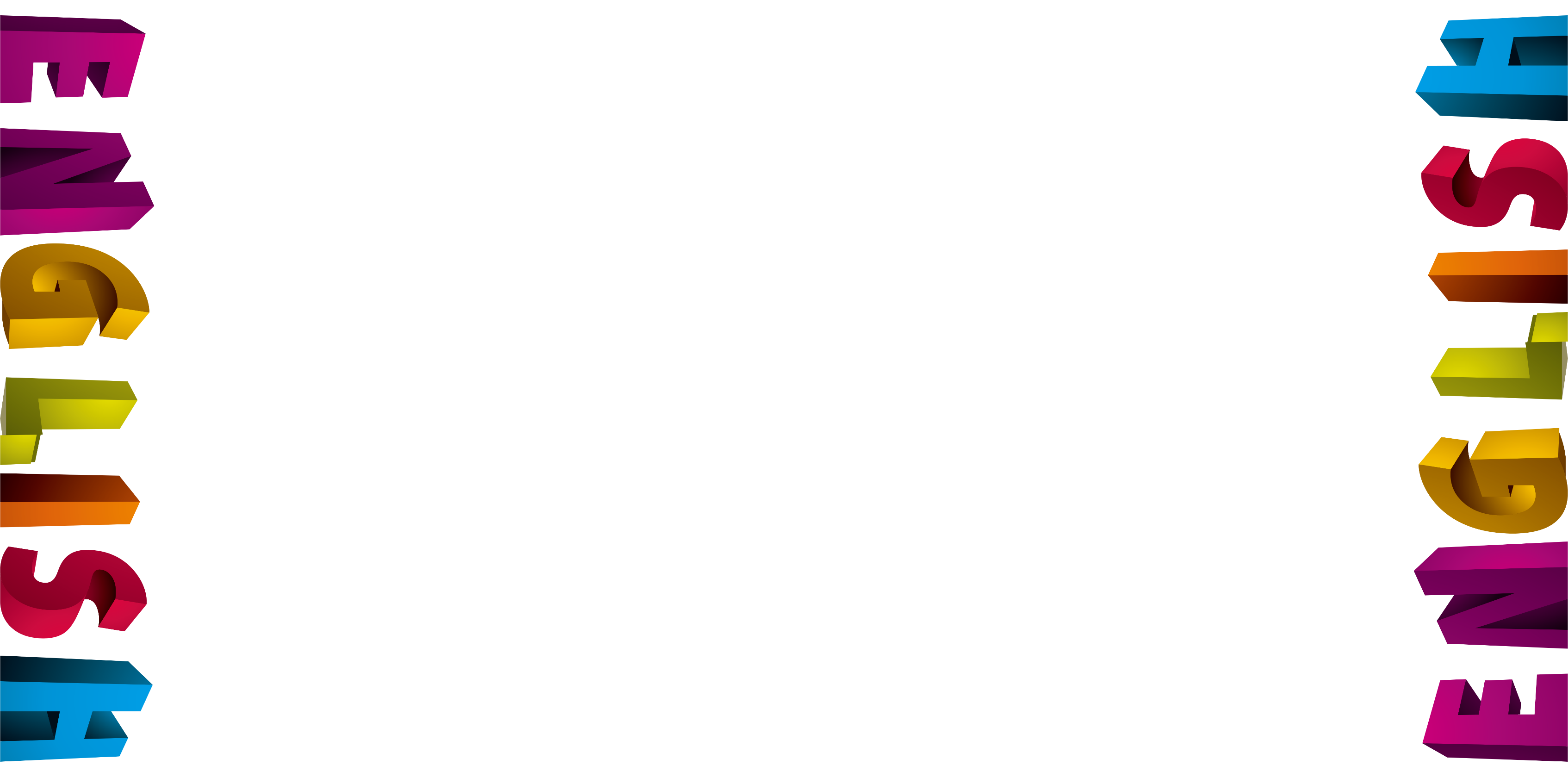 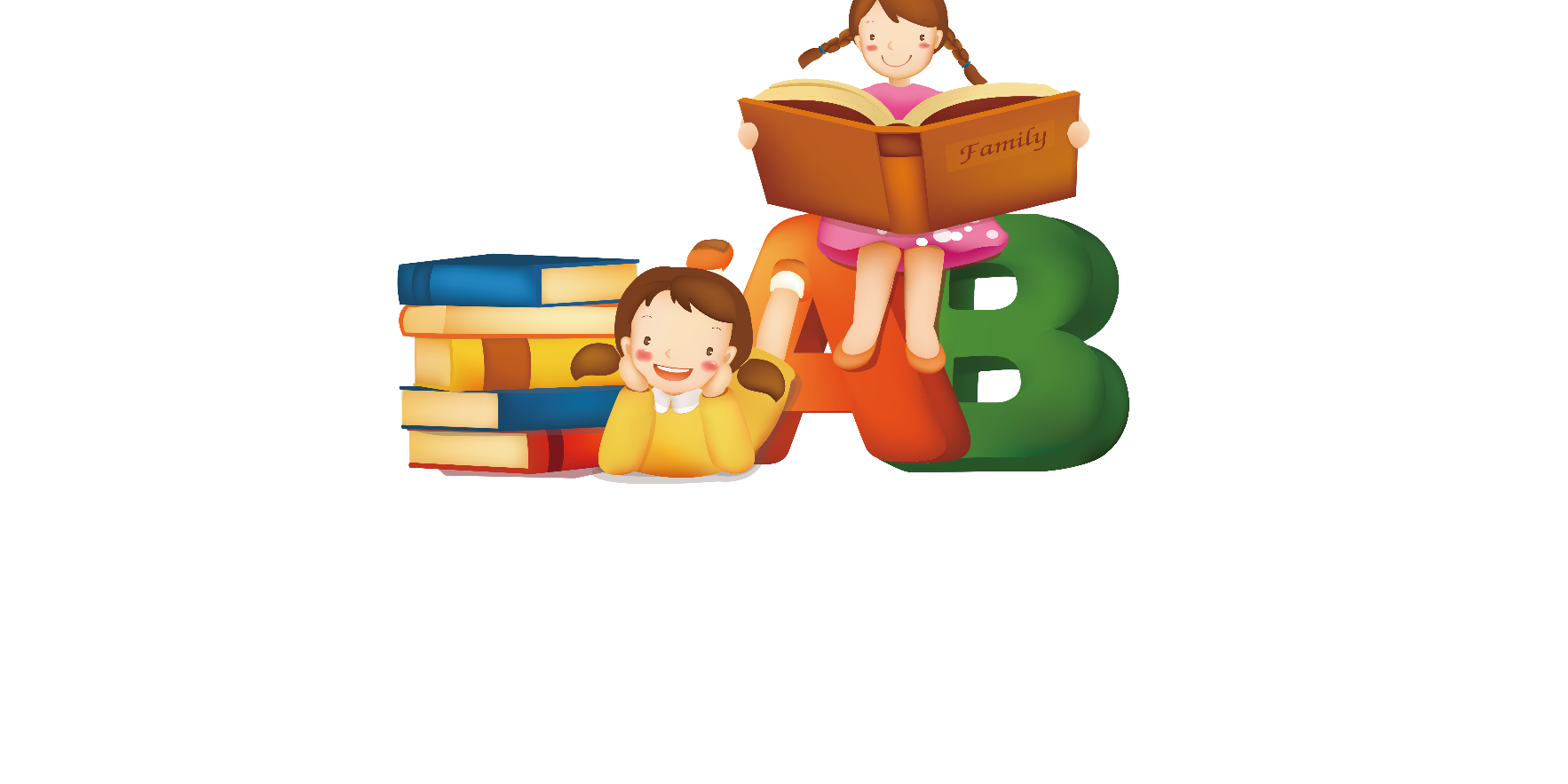 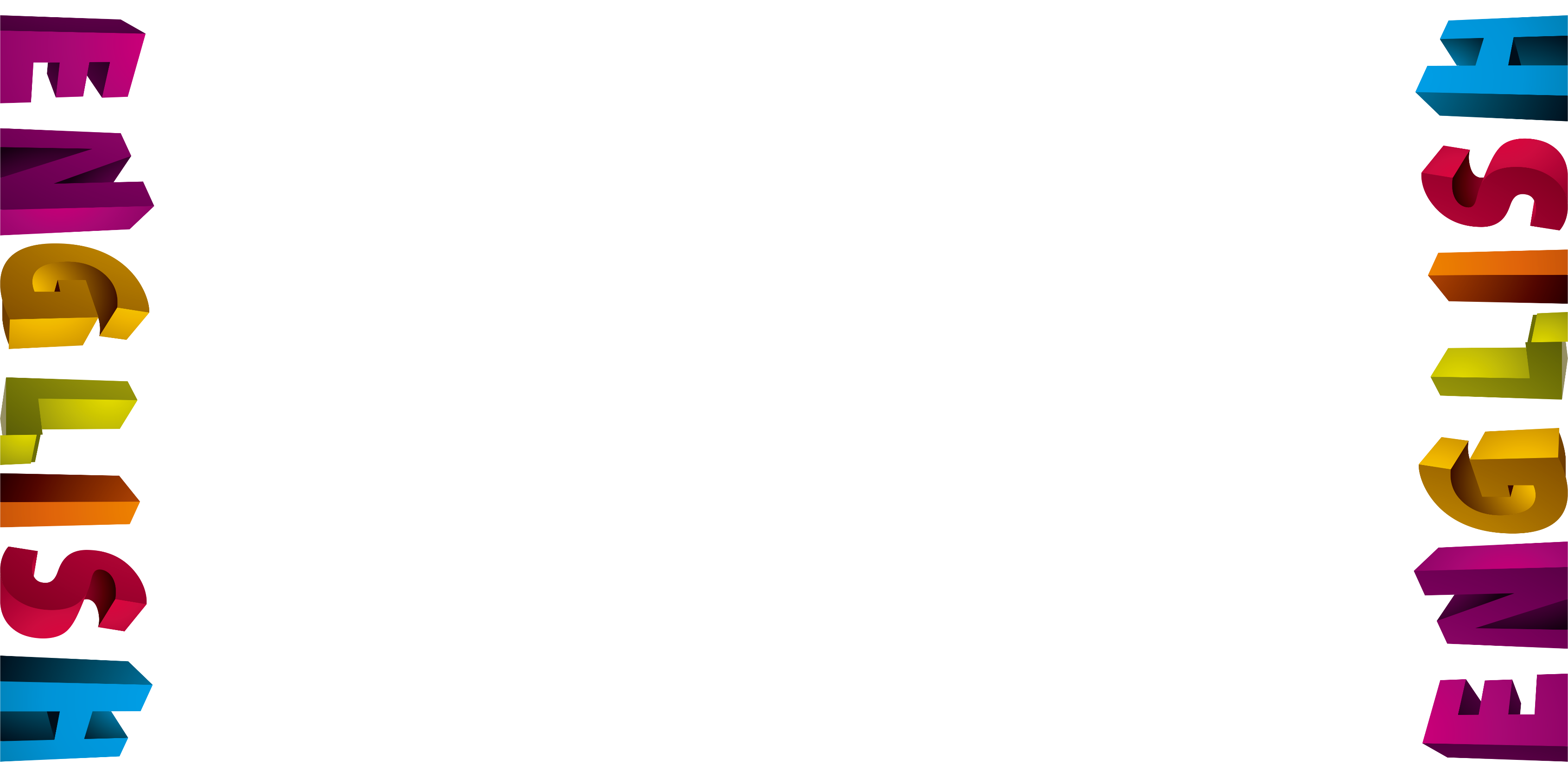 02
此处添加您的标题
We have many PowerPoint templates that has been specifically designed to help anyone that is stepping into the world of PowerPoint for the very first time.
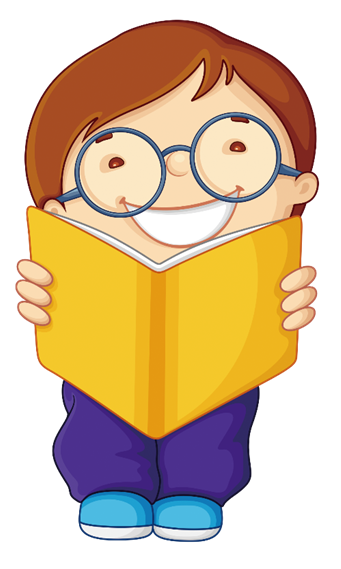 您的内容打在这里，或者通过复制您的文本后，在此框中选择粘贴，并选择只保留，录入表的描述说明。
您的内容打在这里，或者通过复制您的文本后，在此框中选择粘贴，并选择只保留，录入上述图表的描述说明。
二、点击添加你的标题
Click here to edit the content you want to recommend that you use the
相关并符合整体语言风格，语言描述尽量简洁生动。尽量将每页幻灯片的字数控制在200字以内，据统计每页幻灯片的最好控制在5分钟之内。此处添加详细文本描述，建议与标题相关并符合整体语言风格，语言描述尽量简洁生动。

此处添加详细文本描述，建议与标题相关并符合整体语言风格，语言描述尽量简洁生动。
此处添加详细文本描述，建议与标题相关并符合整体语言风格，语言描述尽量简洁生动。尽量将每页幻灯片的字数控制在200字以内，据统计在5分钟之内。此处添加详细文本描述，建议与标题相关并符合整体语言风格，语言描述尽量简洁生动。

尽量将每页幻灯片的字数控制在200字以内，据统计每页幻灯片的最好控制在5分钟之内。此处添加详细文本描述，建议与标题尽量将每页幻灯片的字数控制在200字以内，据统计每页幻灯片的最好控制在5分钟之内。此处添加详细文本描述，建议与标题
尽量将每页幻灯片的字数控制在200字以内，据统计每页幻灯片的最好控制在5分钟之内。此处
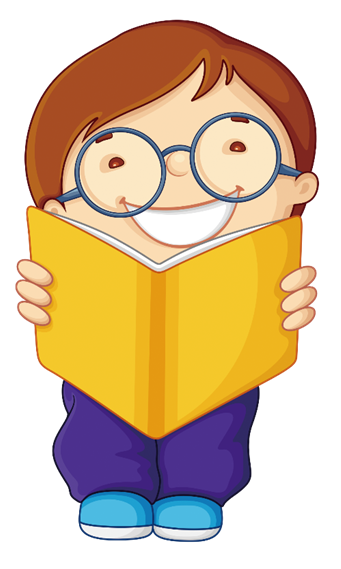 二、点击添加你的标题
Click here to edit the content you want to recommend that you use the
单击编辑标题
单击编辑标题
单击编辑标题
01
03
02
单击此处可编辑内容，根据您的需要自由拉伸文本框大小
单击此处可编辑内容，根据您的需要自由拉伸文本框大小
单击此处可编辑内容，根据您的需要自由拉伸文本框大小
单击编辑标题
单击编辑标题
单击编辑标题
06
04
05
单击此处可编辑内容，根据您的需要自由拉伸文本框大小
单击此处可编辑内容，根据您的需要自由拉伸文本框大小
单击此处可编辑内容，根据您的需要自由拉伸文本框大小
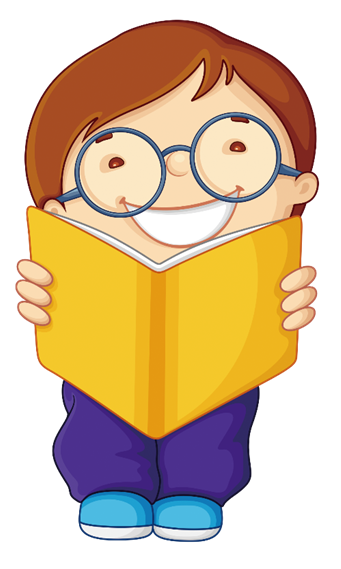 二、点击添加你的标题
Click here to edit the content you want to recommend that you use the
输入相关标题
输入相关标题
01
02
这里输入简单的文字概述这里输入简单文字概述简单的文字概述这里输入简单的文字概述这里输入
这里输入简单的文字概述这里输入简单文字概述简单的文字概述这里输入简单的文字概述这里输入
输入相关标题
输入相关标题
03
04
这里输入简单的文字概述这里输入简单文字概述简单的文字概述这里输入简单的文字概述这里输入
这里输入简单的文字概述这里输入简单文字概述简单的文字概述这里输入简单的文字概述这里输入
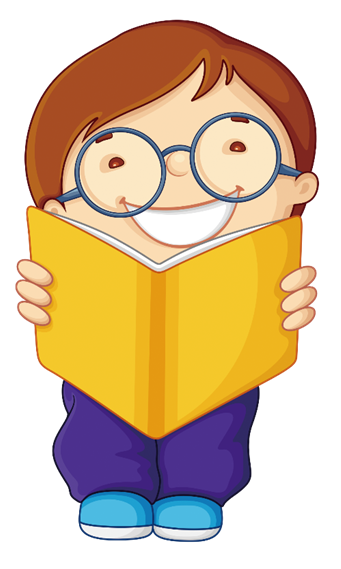 二、点击添加你的标题
Click here to edit the content you want to recommend that you use the
这里输入简单的文字概述这里输入简单文字概述简单的文字概述这里输入简单的文字概述这里输入
这里输入简单的文字概述这里输入简单文字概述简单的文字概述这里输入简单的文字概述这里输入
20%
15%
添加标题
这里输入简单的文字概述这里输入简单文字概述
这里输入简单的文字概述这里输入简单文字概述简单的文字概述这里输入简单的文字概述这里输入
25%
这里输入简单的文字概述这里输入简单文字概述简单的文字概述这里输入简单的文字概述这里输入
40%
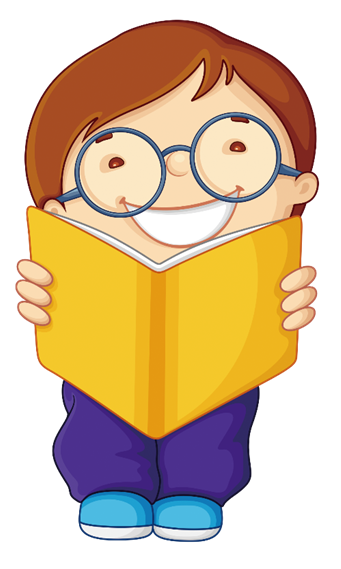 二、点击添加你的标题
Click here to edit the content you want to recommend that you use the
01
03
02
04
添加副标题
添加副标题
添加副标题
添加副标题
此处添加详细文本描述，建议与标题相关并符合整体语言风格。
此处添加详细文本描述，建议与标题相关并符合整体语言风格。
此处添加详细文本描述，建议与标题相关并符合整体语言风格。
此处添加详细文本描述，建议与标题相关并符合整体语言风格。
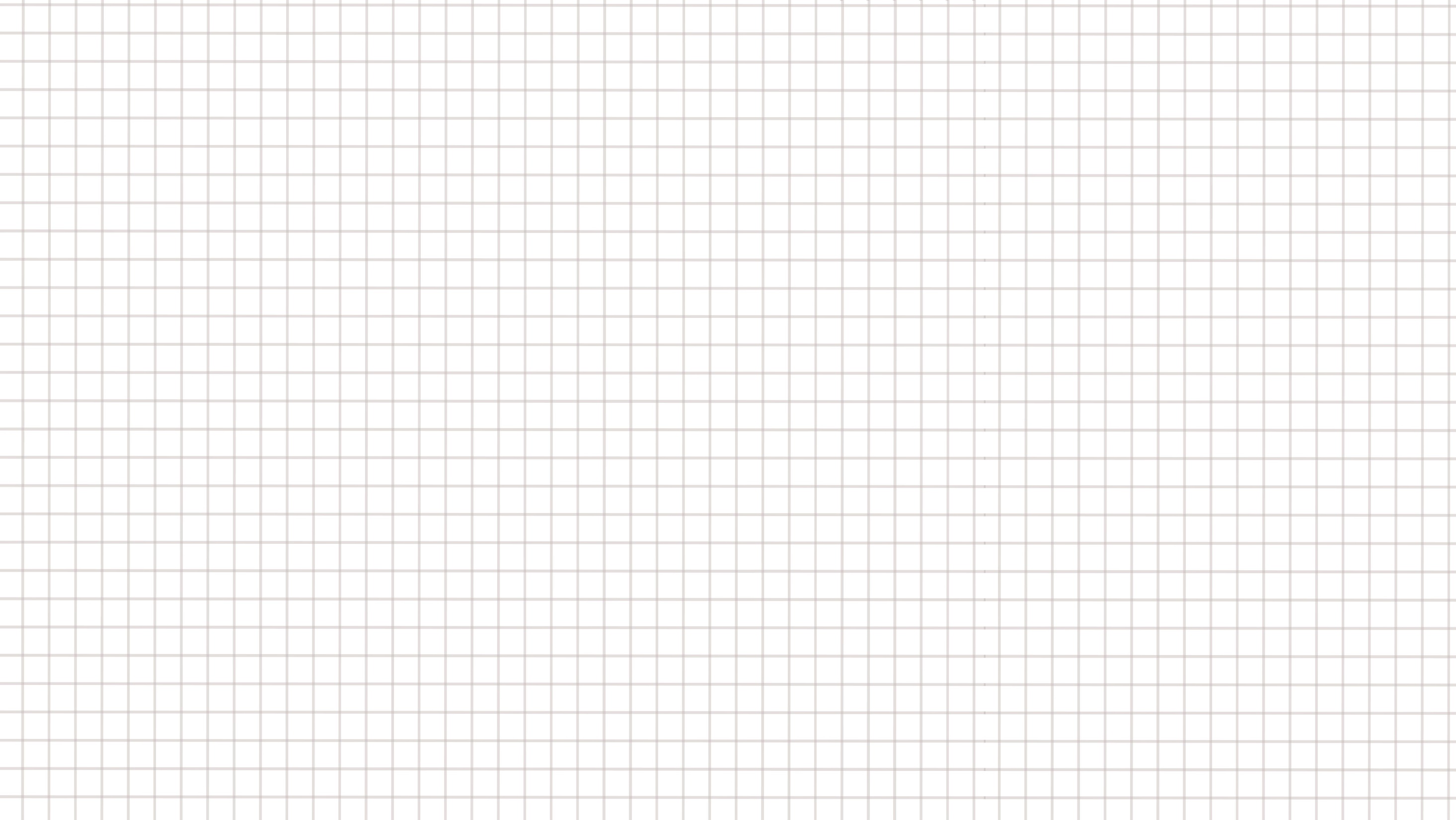 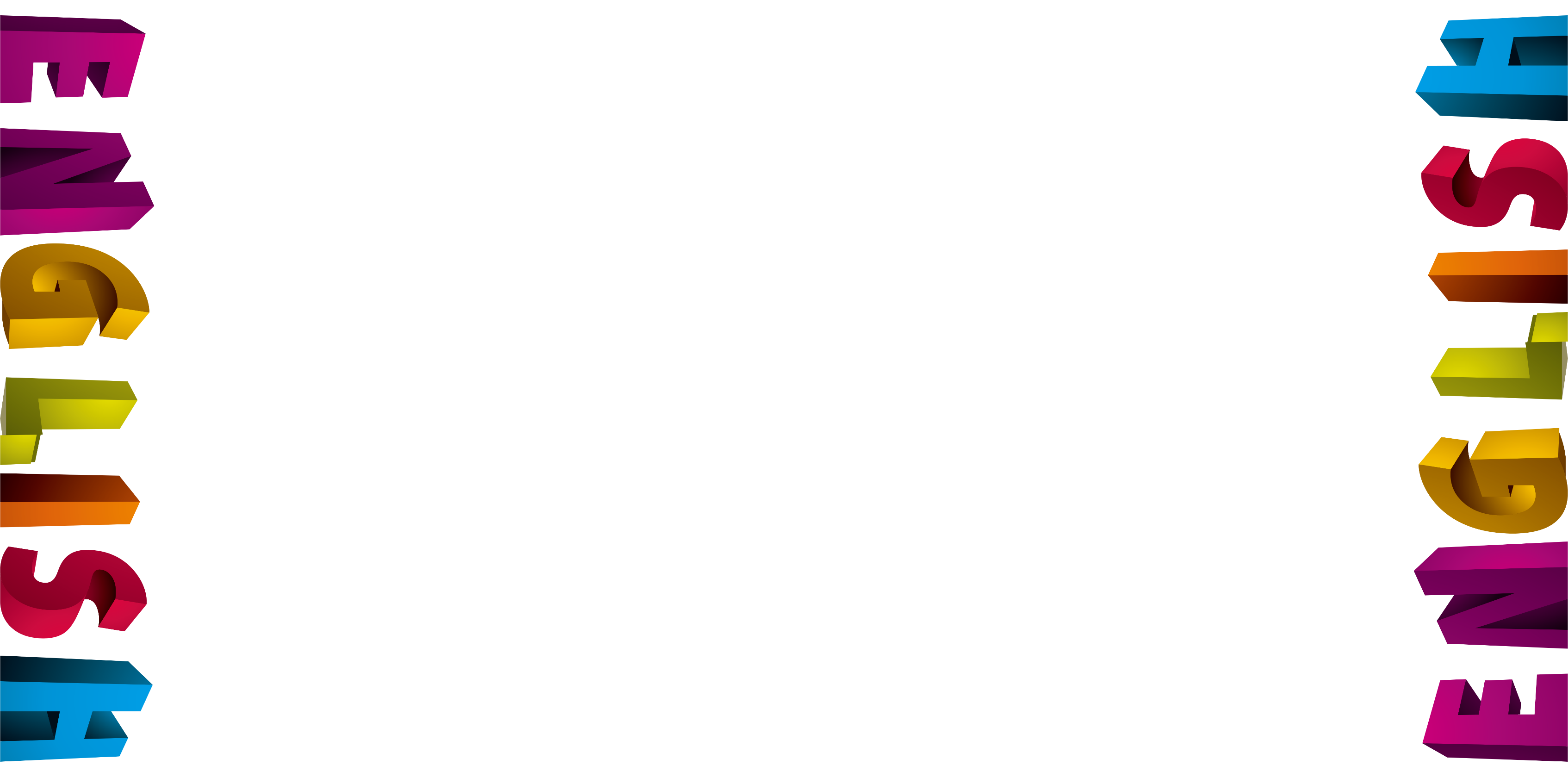 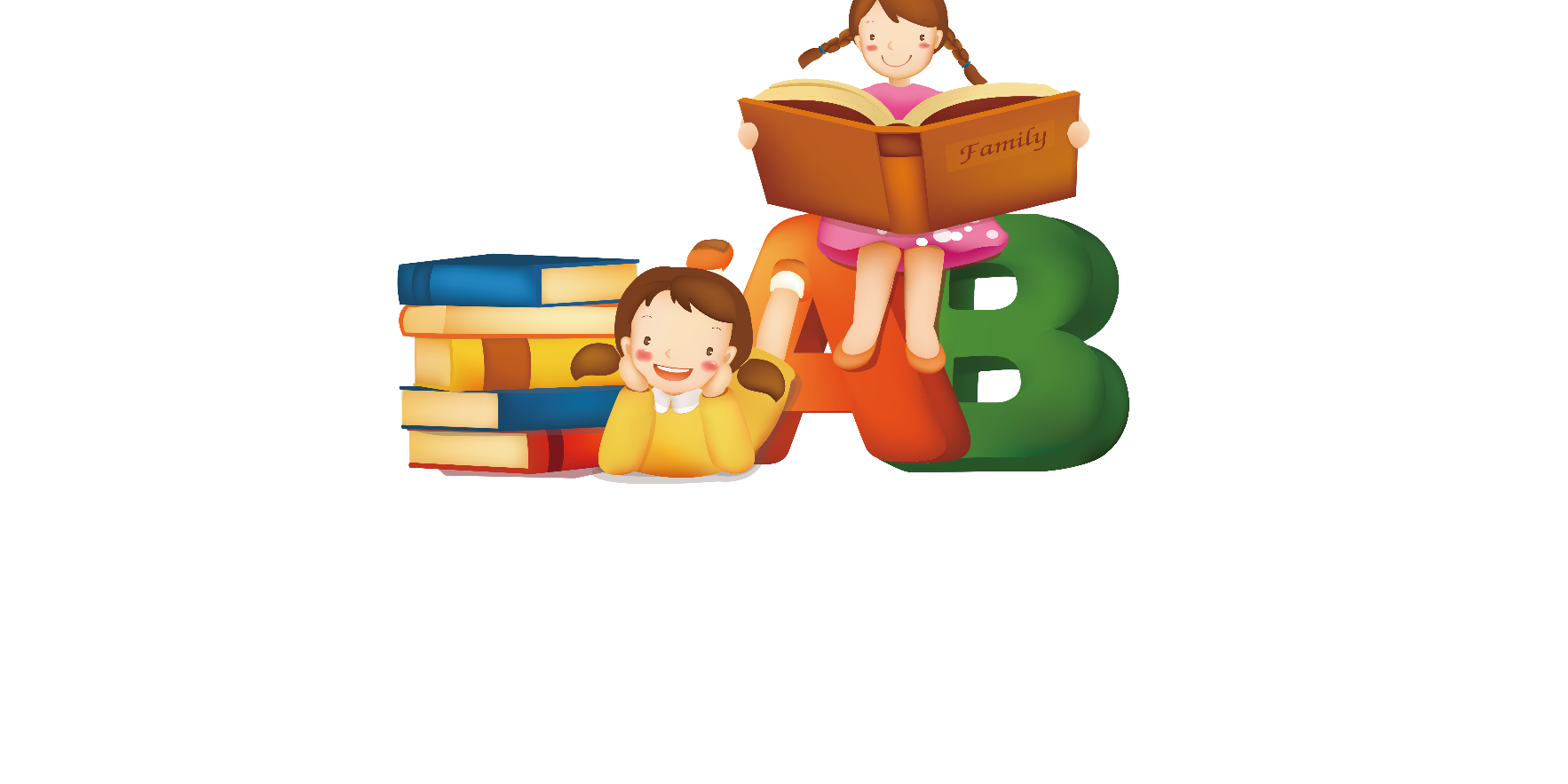 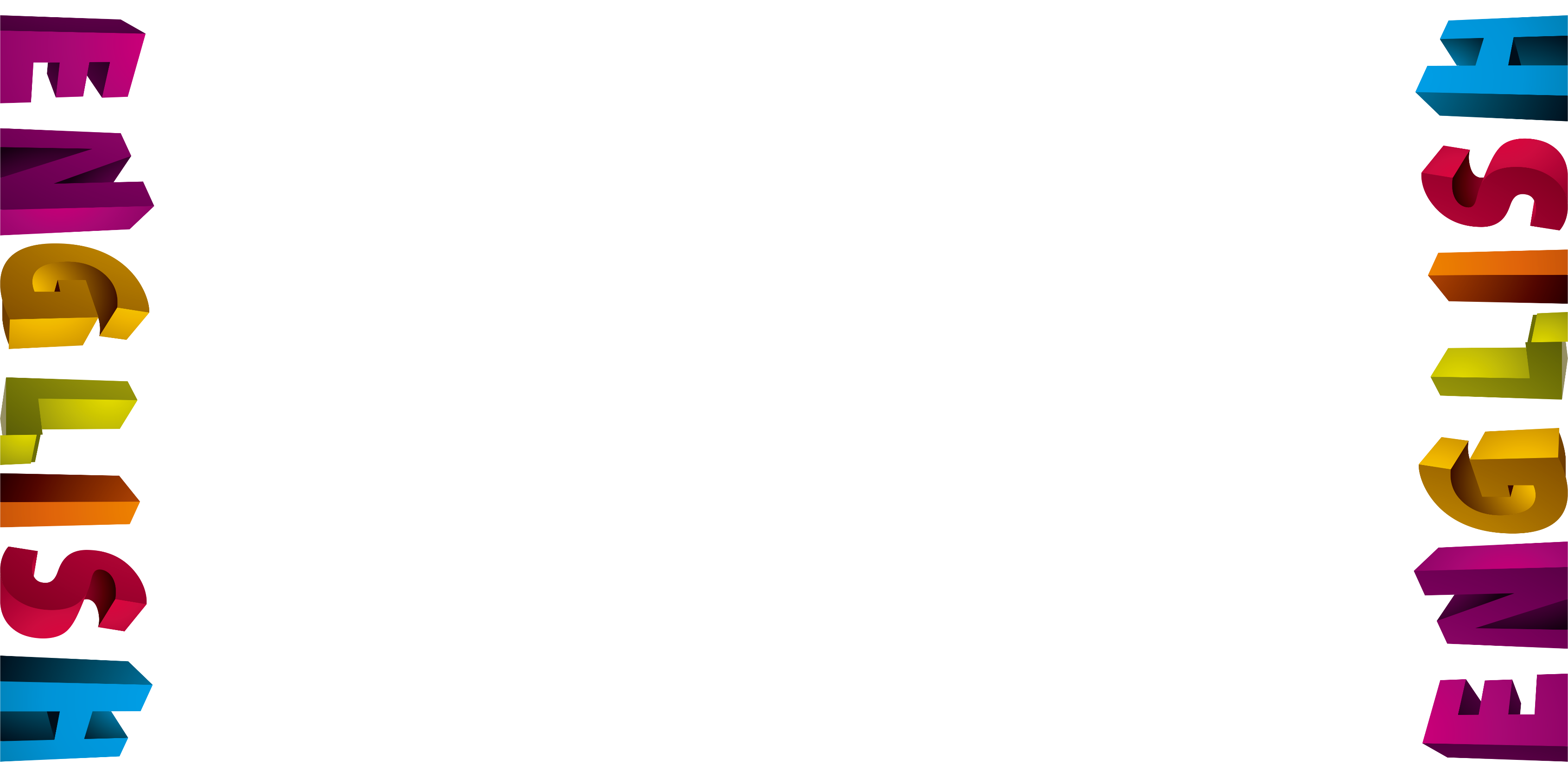 03
此处添加您的标题
We have many PowerPoint templates that has been specifically designed to help anyone that is stepping into the world of PowerPoint for the very first time.
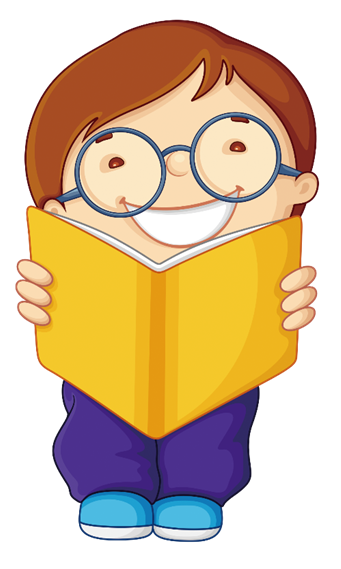 三、点击添加你的标题
Click here to edit the content you want to recommend that you use the
添加标题
添加标题
此处添加详细文本描述，建议与标题相关并符合整体语言风格，语言描述尽量简洁生动。尽量将每页幻灯片的字数控制在200字以内据统计每页幻灯片。
此处添加详细文本描述，建议与标题相关并符合整体语言风格，语言描述尽量简洁生动。尽量将每页幻灯片的字数控制在200字以内据统计每页幻灯片。
添加标题
添加标题
此处添加详细文本描述，建议与标题相关并符合整体语言风格，语言描述尽量简洁生动。尽量将每页幻灯片的字数控制在200字以内据统计每页幻灯片。
此处添加详细文本描述，建议与标题相关并符合整体语言风格，语言描述尽量简洁生动。尽量将每页幻灯片的字数控制在200字以内据统计每页幻灯片。
添加标题
添加标题
此处添加详细文本描述，建议与标题相关并符合整体语言风格，语言描述尽量简洁生动。尽量将每页幻灯片的字数控制在200字以内据统计每页幻灯片。
此处添加详细文本描述，建议与标题相关并符合整体语言风格，语言描述尽量简洁生动。尽量将每页幻灯片的字数控制在200字以内据统计每页幻灯片。
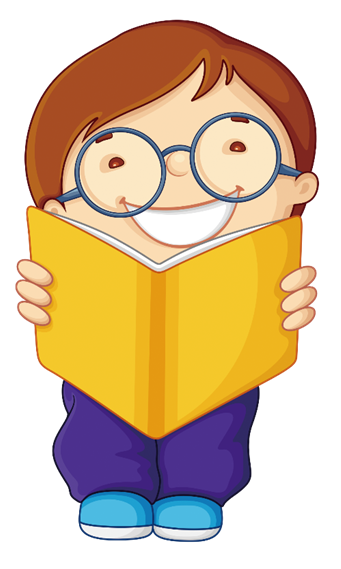 三、点击添加你的标题
Click here to edit the content you want to recommend that you use the
此处添加详细文本描述，建议与标题相关并符合整体语言风格，语言描述尽量简洁生动。
此处添加详细文本描述，建议与标题相关并符合整体语言风格，语言描述尽量简洁生动。
此处添加详细文本描述，建议与标题相关并符合整体语言风格，语言描述尽量简洁生动。
此处添加详细文本描述，建议与标题相关并符合整体语言风格，语言描述尽量简洁生动。
标题
标题
标题
标题
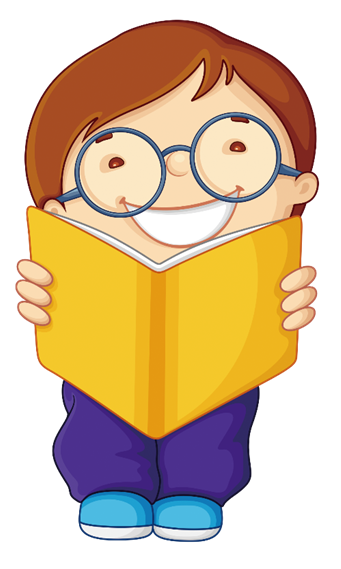 三、点击添加你的标题
Click here to edit the content you want to recommend that you use the
75%
27%
91%
50%
单击添加标题
单击添加标题
单击添加标题
单击添加标题
图表的颜色可以根据需要自行修改，直接在格式里修改颜色。
图表的颜色可以根据需要自行修改，直接在格式里修改颜色。
图表的颜色可以根据需要自行修改，直接在格式里修改颜色。
图表的颜色可以根据需要自行修改，直接在格式里修改颜色。
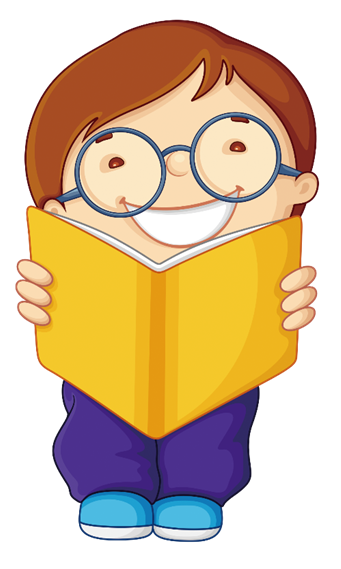 三、点击添加你的标题
Click here to edit the content you want to recommend that you use the
02
01
添加副标题
添加副标题
此处添加详细文本描述，建议与标题相关并符合整体语言风格。
03
04
此处添加详细文本描述，建议与标题相关并符合整体语言风格。
添加副标题
添加副标题
此处添加详细文本描述，建议与标题相关并符合整体语言风格。
此处添加详细文本描述，建议与标题相关并符合整体语言风格。
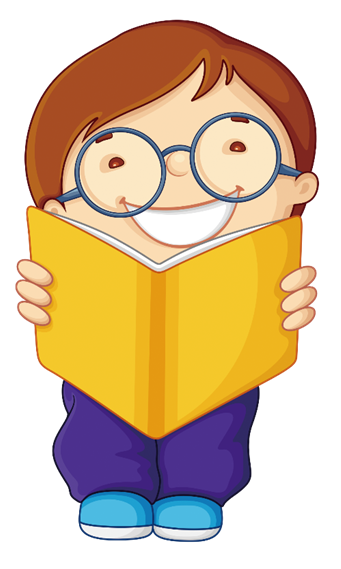 三、点击添加你的标题
Click here to edit the content you want to recommend that you use the
78%
1,359
单击此处添加标题
此处添加详细文本描述，建议与标题相关并符合整体语言风格
35%
267
单击此处添加标题
此处添加详细文本描述，建议与标题相关并符合整体语言风格
单击此处添加标题
此处添加详细文本描述，建议与标题相关并符合整体语言风格
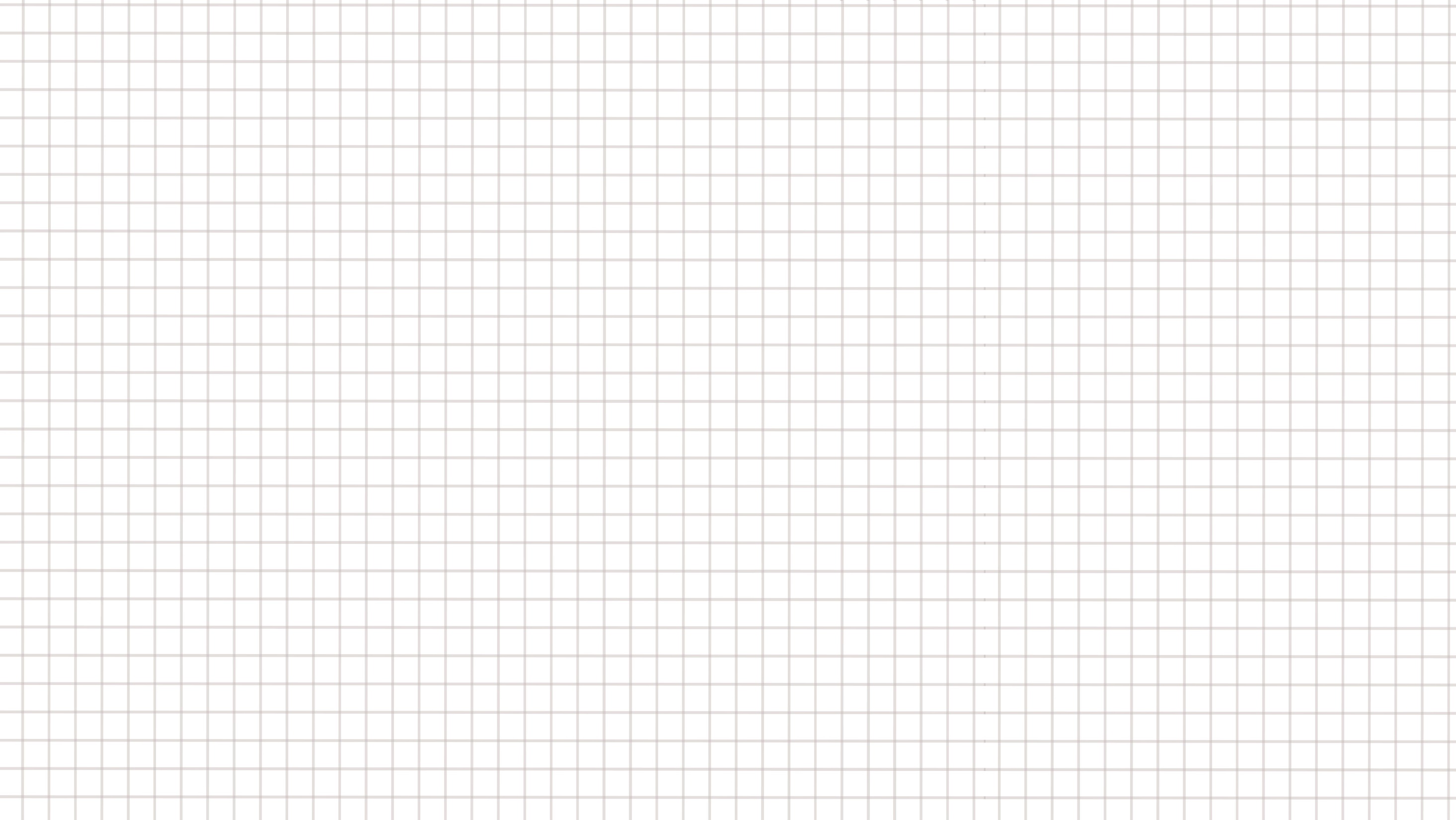 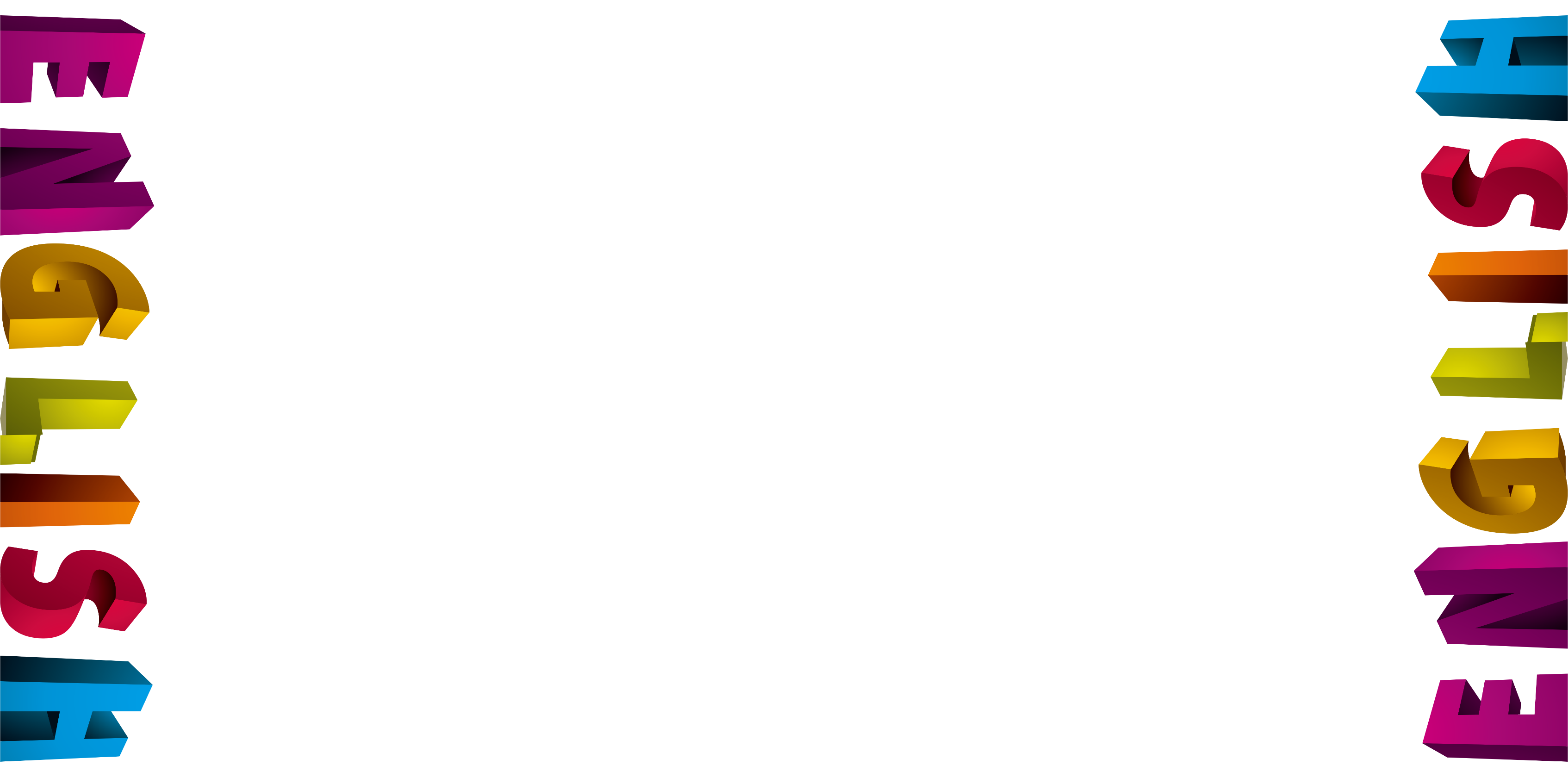 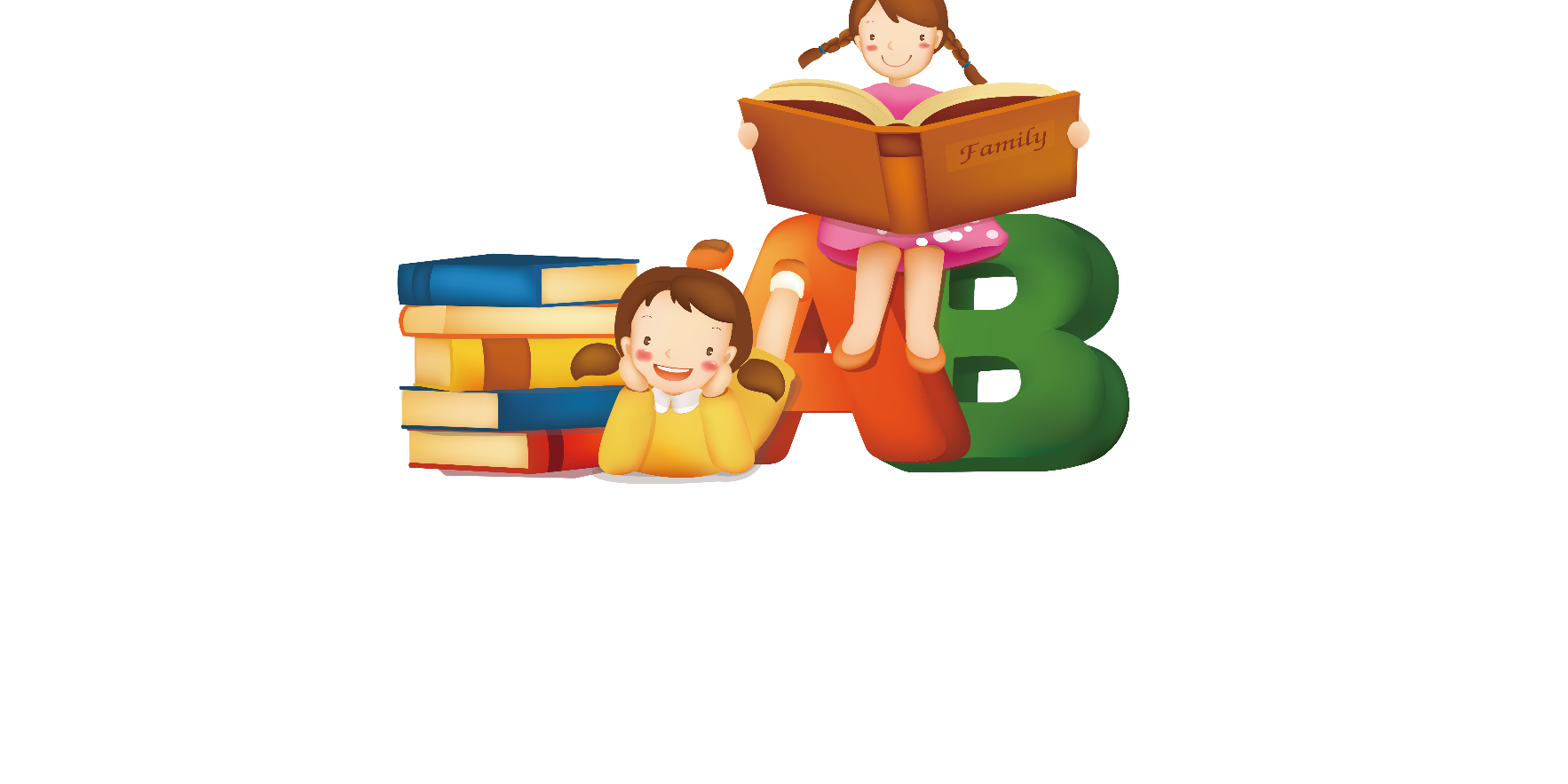 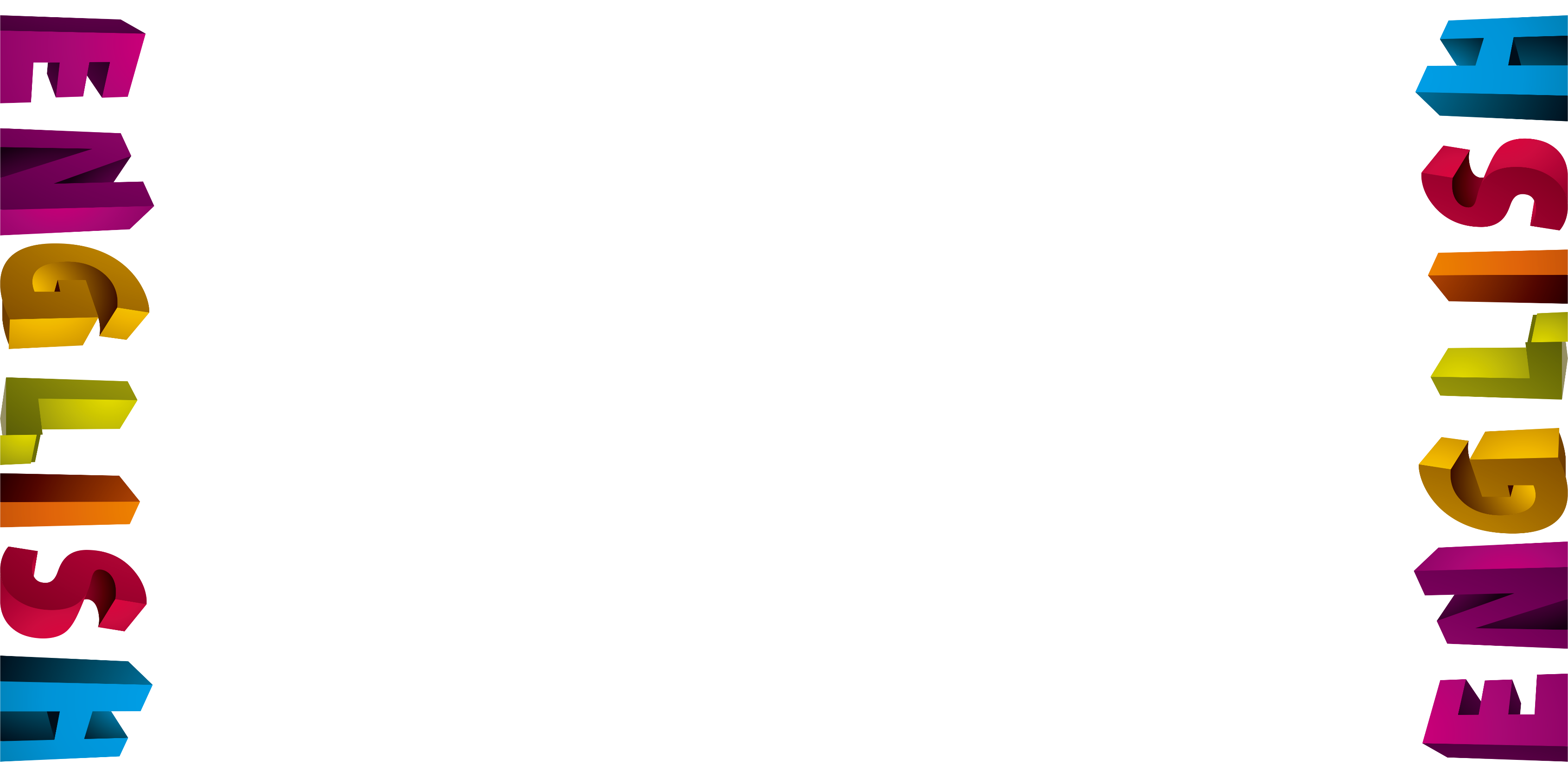 04
此处添加您的标题
We have many PowerPoint templates that has been specifically designed to help anyone that is stepping into the world of PowerPoint for the very first time.
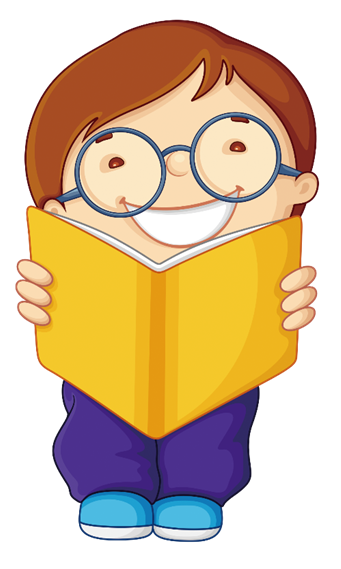 四、点击添加你的标题
Click here to edit the content you want to recommend that you use the
标题
252,545
标题
452,545
标题
652,545
标题
752,545
添加标题
添加标题
添加标题
添加标题
此处添加详细文本描述，建议与标题相关。
此处添加详细文本描述，建议与标题相关。
此处添加详细文本描述，建议与标题相关。
此处添加详细文本描述，建议与标题相关。
此处添加详细文本描述，建议与标题相关并符合整体语言风格，语言描述尽量简洁生动。尽量将每页幻灯片的字数控制在200字以内，据统计每页幻灯片的最好控制在5分钟之内。
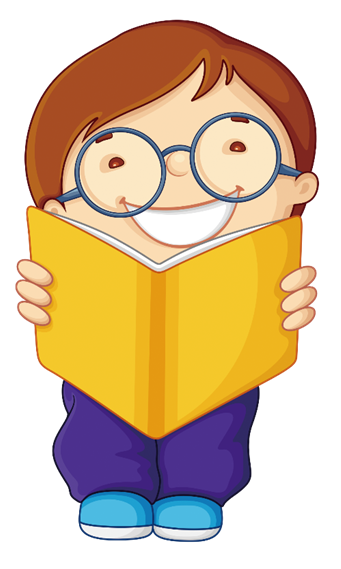 四、点击添加你的标题
Click here to edit the content you want to recommend that you use the
此处添加详细文本描述，建议与标题相关并符合整体语言风格
03
此处添加详细文本描述，建议与标题相关并符合整体语言风格
此处添加详细文本描述，建议与标题相关并符合整体语言风格
02
04
此处添加详细文本描述，建议与标题相关并符合整体语言风格
此处添加详细文本描述，建议与标题相关并符合整体语言风格
01
05
此处添加详细文本描述，建议与标题相关并符合整体语言风格，语言描述尽量简洁生动。尽量将每页幻灯片的字数控制在200字以内，据统计每页幻灯片的最好控制在5分钟之内。
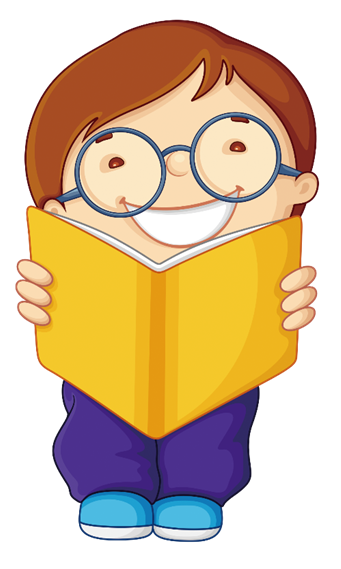 四、点击添加你的标题
Click here to edit the content you want to recommend that you use the
此处添加详细文本描述，建议与标题相关并符合整体语言风格此处添加详细文本描述，建议与标题相关并符合整体语言风格
此处添加详细文本描述，建议与标题相关并符合整体语言风格
35%
92%
此处添加详细文本描述，建议与标题相关并符合整体语言风格此处添加详细文本描述，建议与标题相关并符合整体语言风格
2016
2017
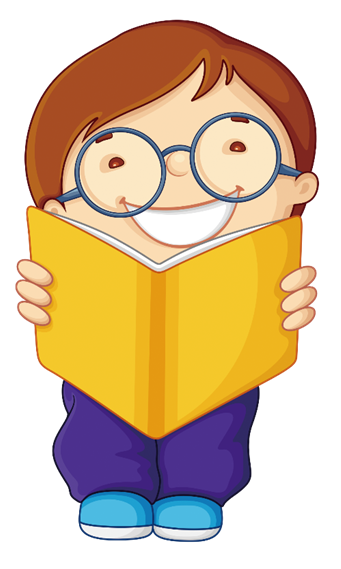 四、点击添加你的标题
Click here to edit the content you want to recommend that you use the
标题
标题
标题
标题
>
>
>
点击此处添加标题
点击此处添加标题
点击此处添加标题
点击此处添加标题
此处添加详细文本描述，建议与标题相关并符合整体语言风格。
此处添加详细文本描述，建议与标题相关并符合整体语言风格。
此处添加详细文本描述，建议与标题相关并符合整体语言风格。
此处添加详细文本描述，建议与标题相关并符合整体语言风格。
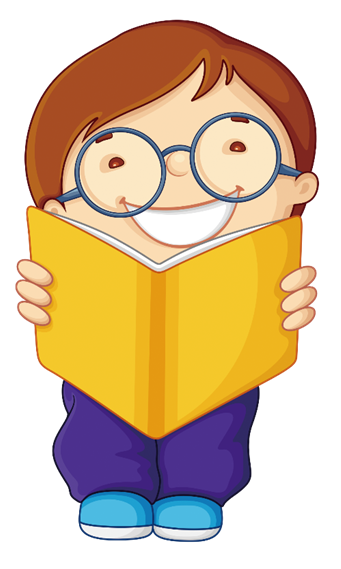 四、点击添加你的标题
Click here to edit the content you want to recommend that you use the
点击添加文字说明
点击添加文字说明
点击添加文字说明
点击添加文字说明
点击添加文字说明
点击添加文字说明
标题
标题
标题
标题
点击添加文字说明
点击添加文字说明
点击添加文字说明
点击添加文字说明
点击添加文字说明
点击添加文字说明
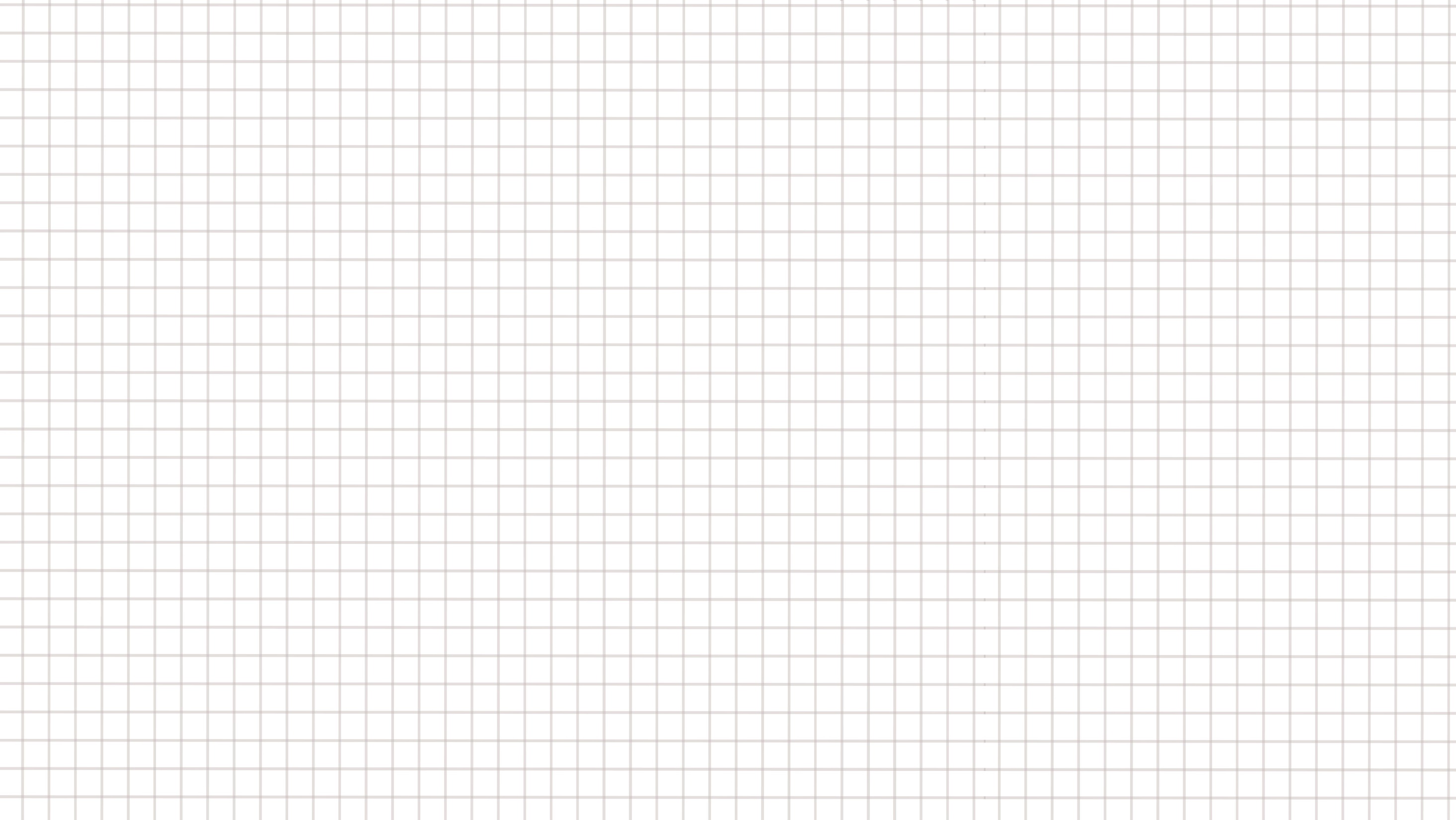 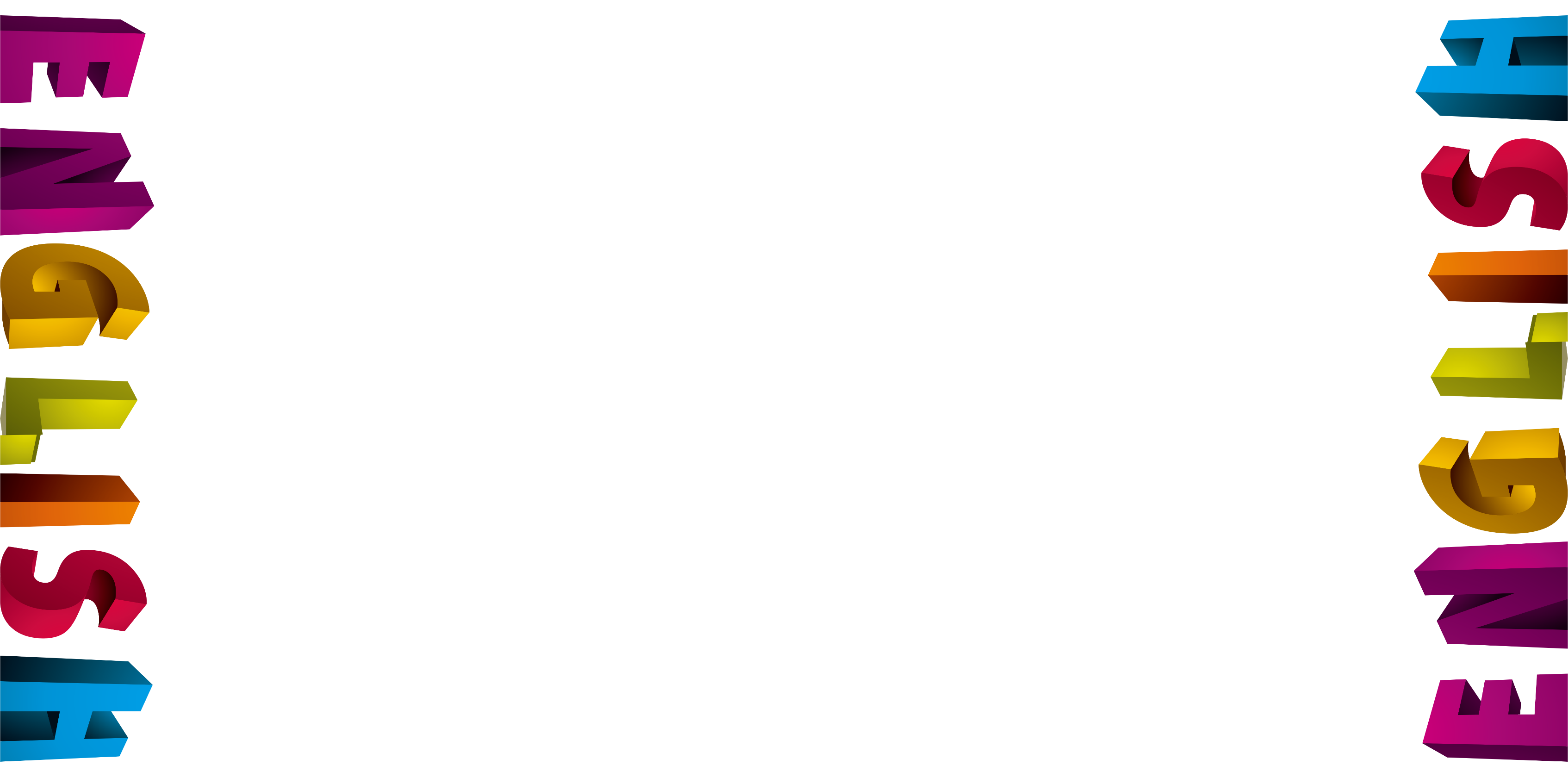 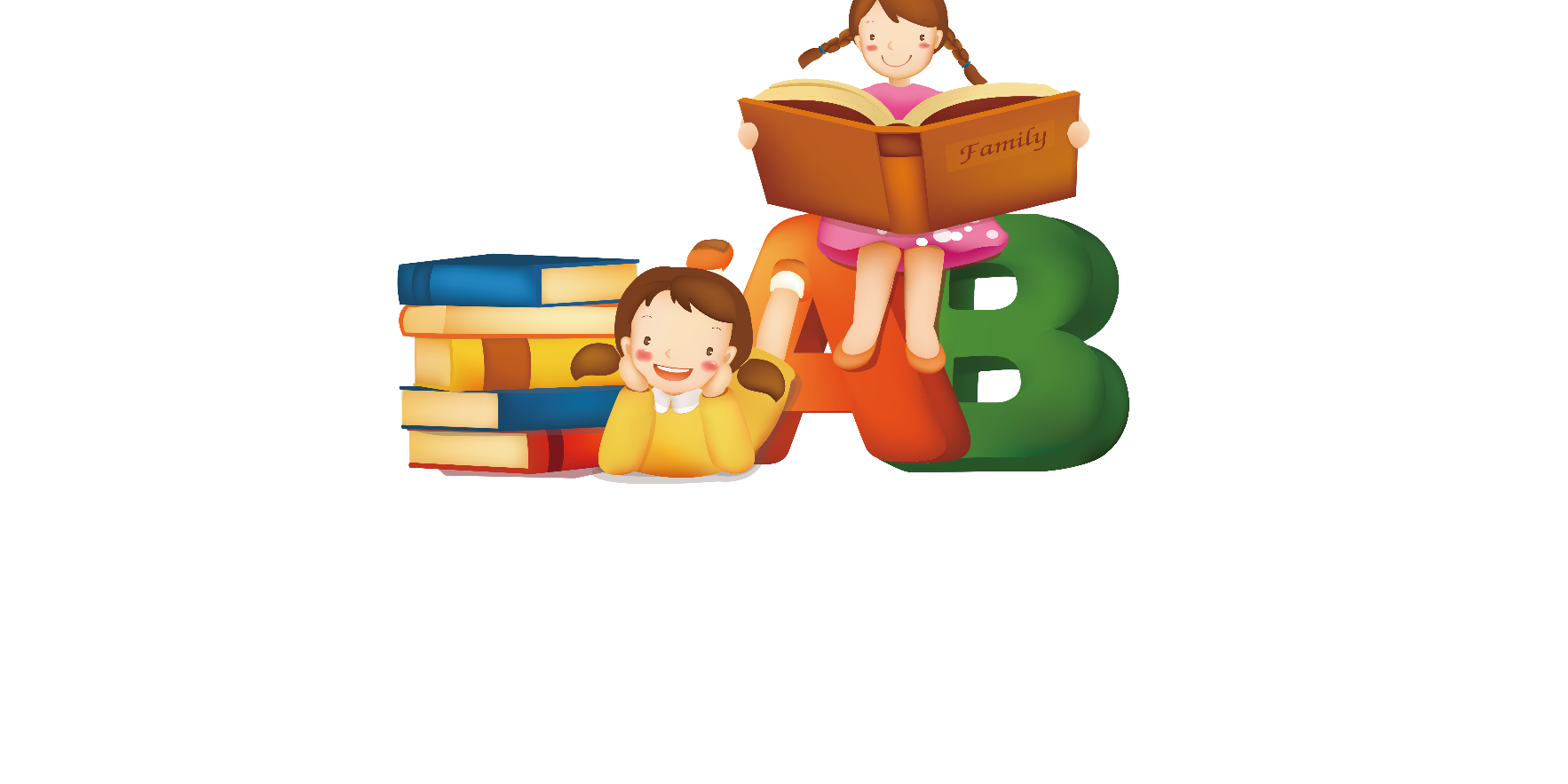 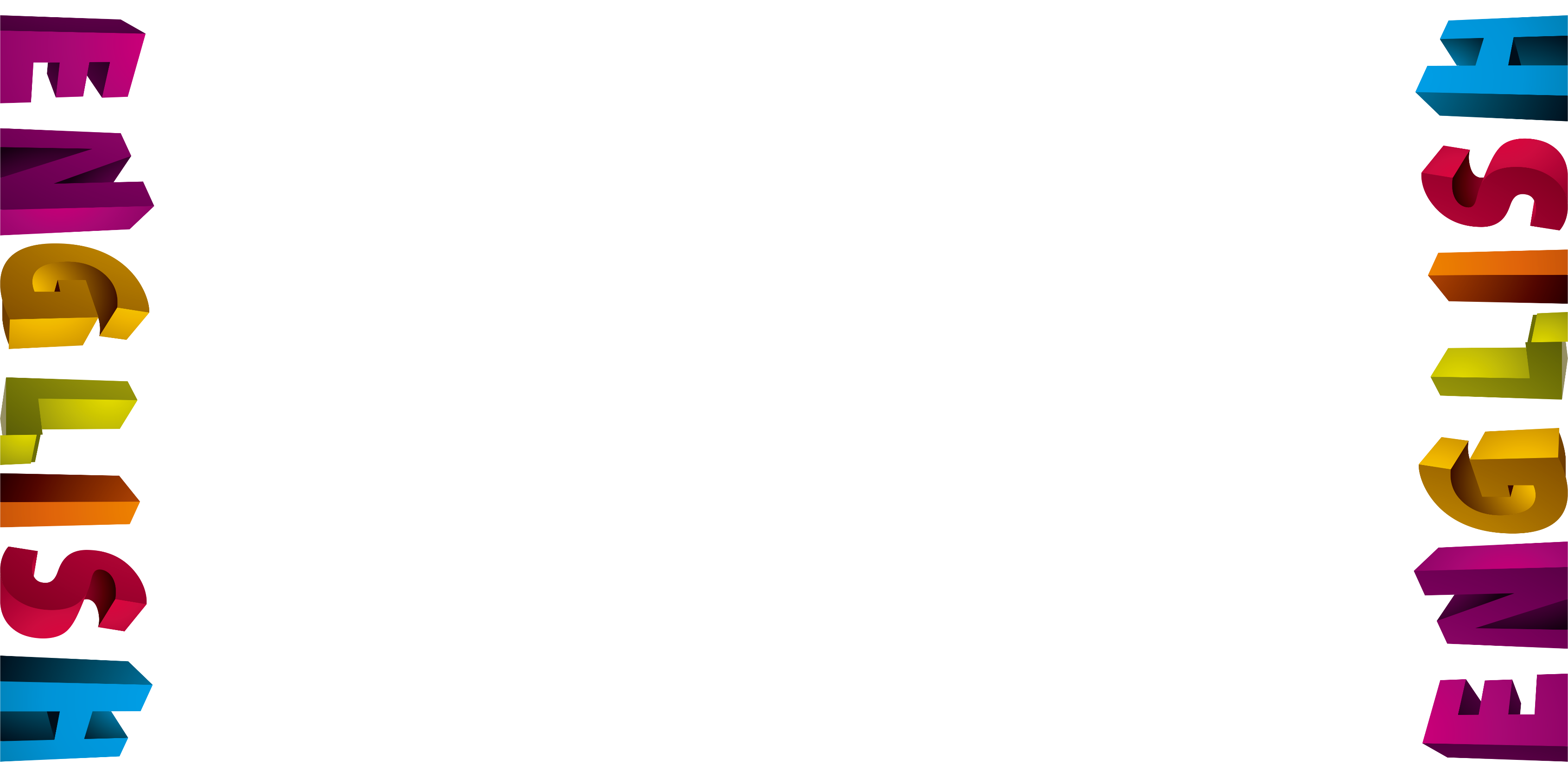 感谢各位的聆听
[幼儿园][中小学][教师课件] [公开课等]
汇报人
千库网